Jclub
MTG
1
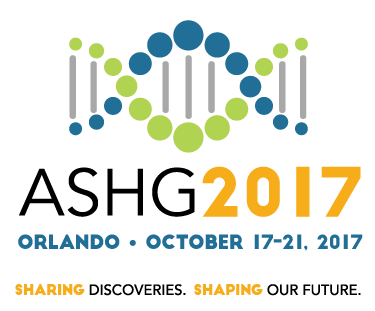 2
Hojoong Kwak
Cornell University
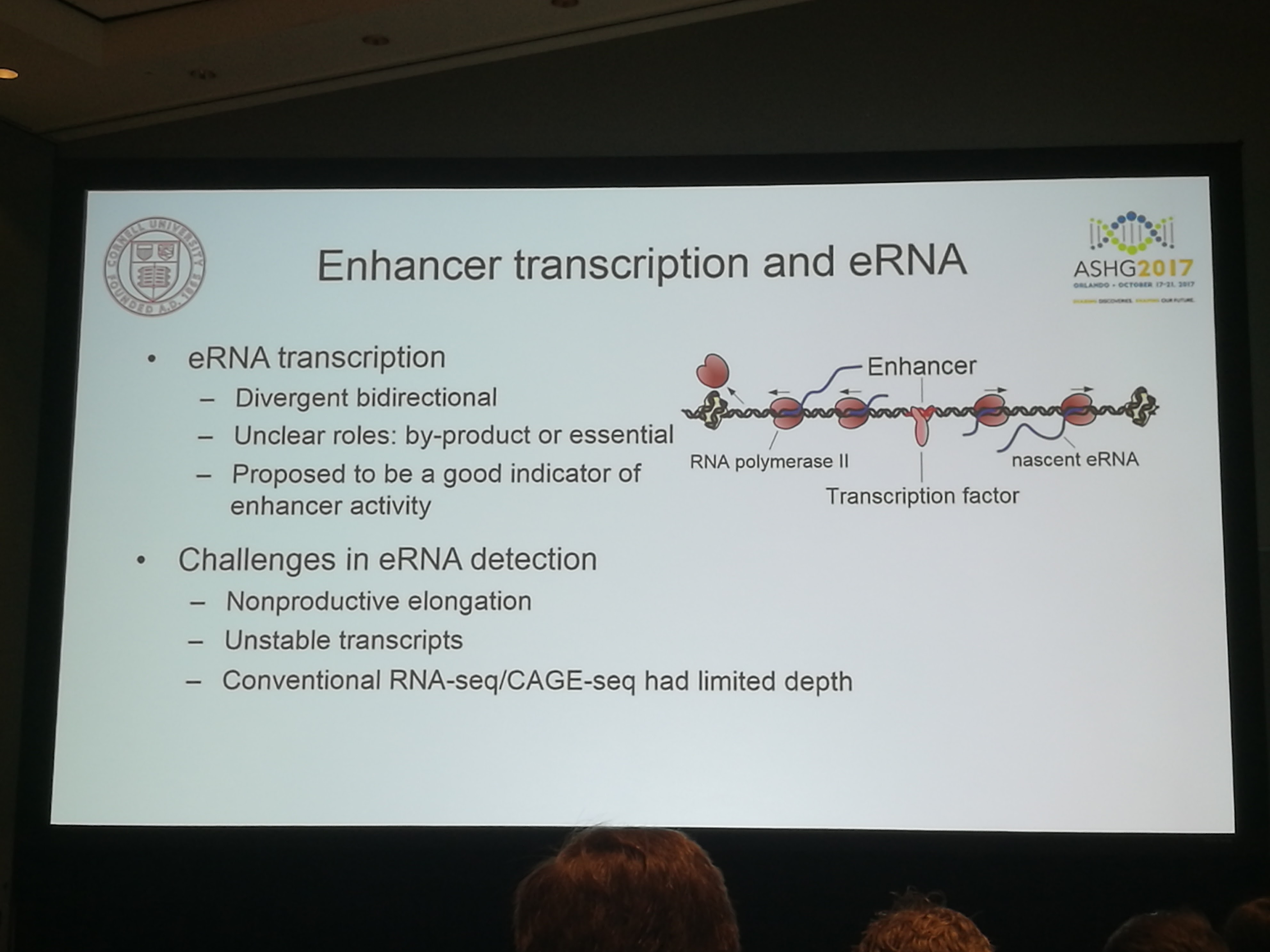 3
[Speaker Notes: Precision Run-on sequencing (PRO-seq)  Kwak et al, Science 2013]
Hojoong Kwak
Cornell University
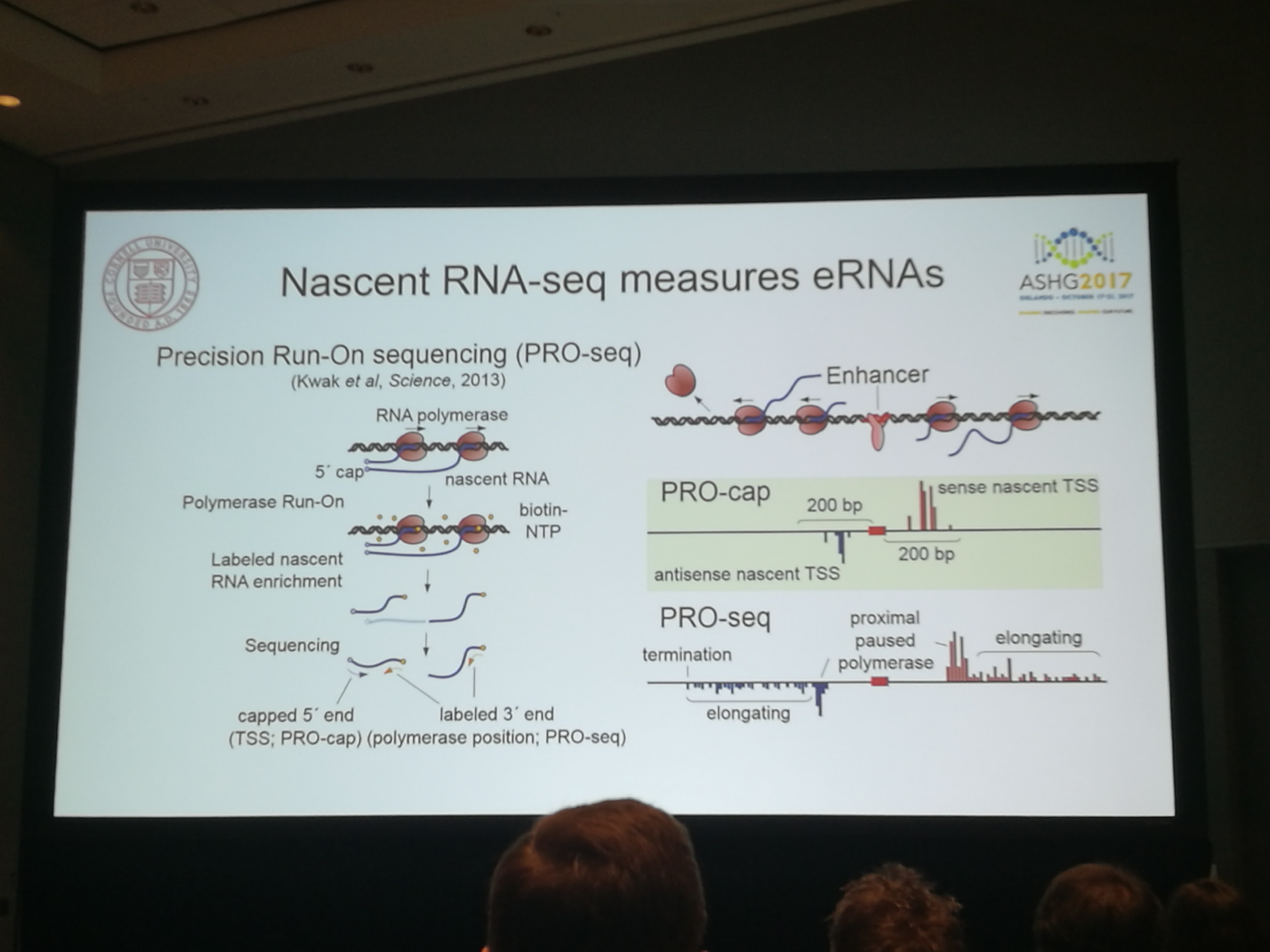 4
Hojoong Kwak
Cornell University
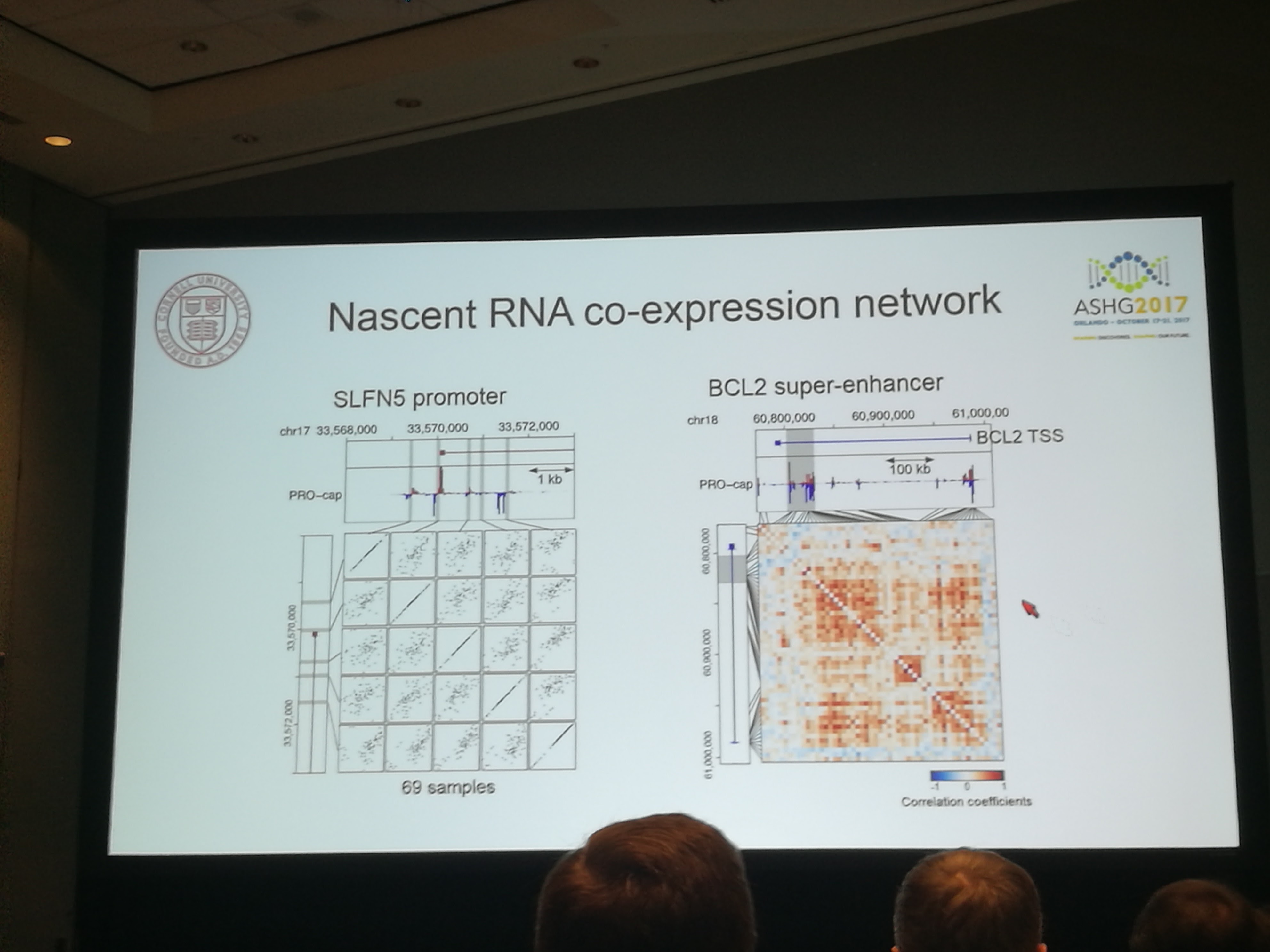 5
Hojoong Kwak
Cornell University
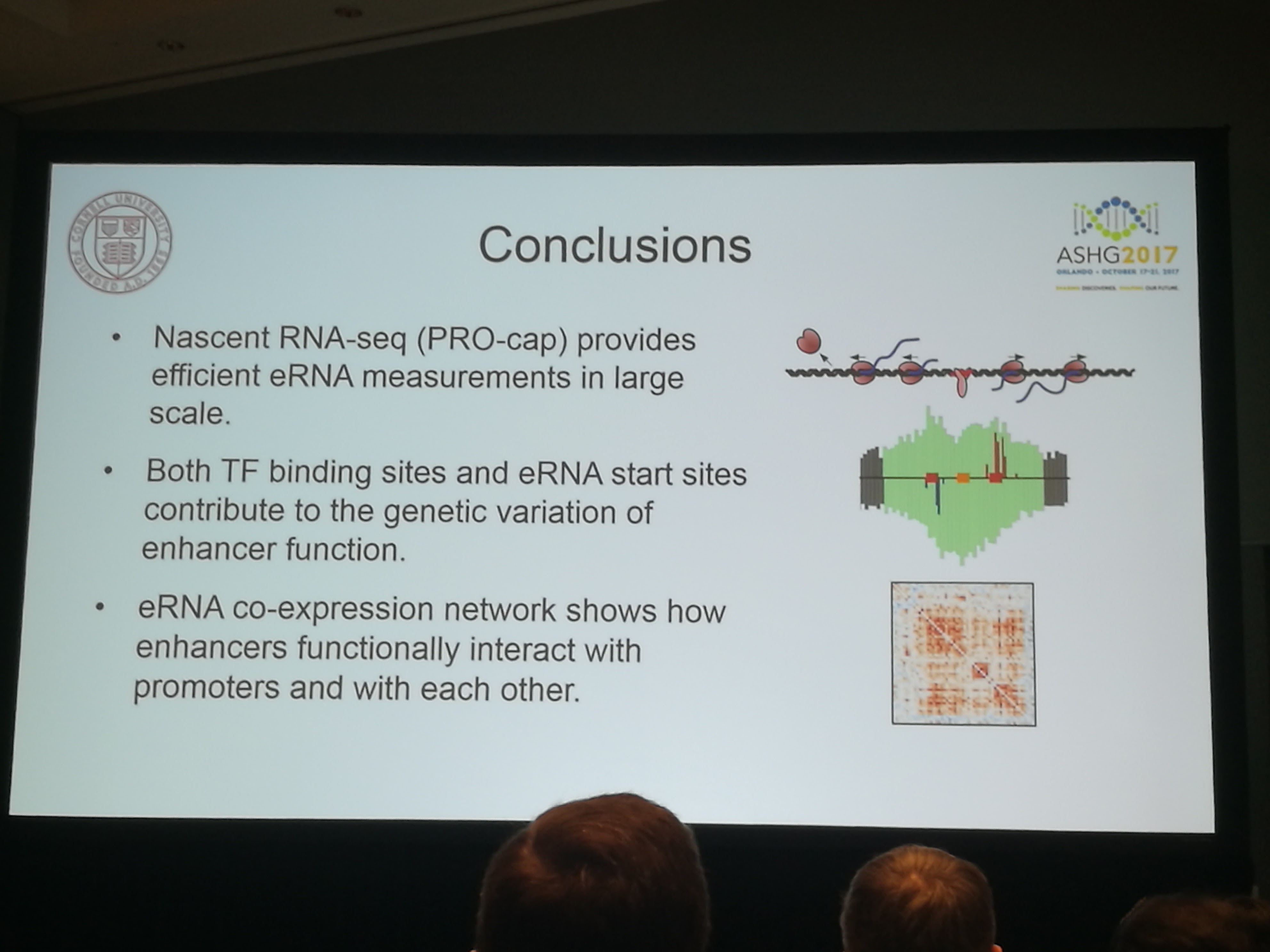 6
Hojoong Kwak
Cornell University
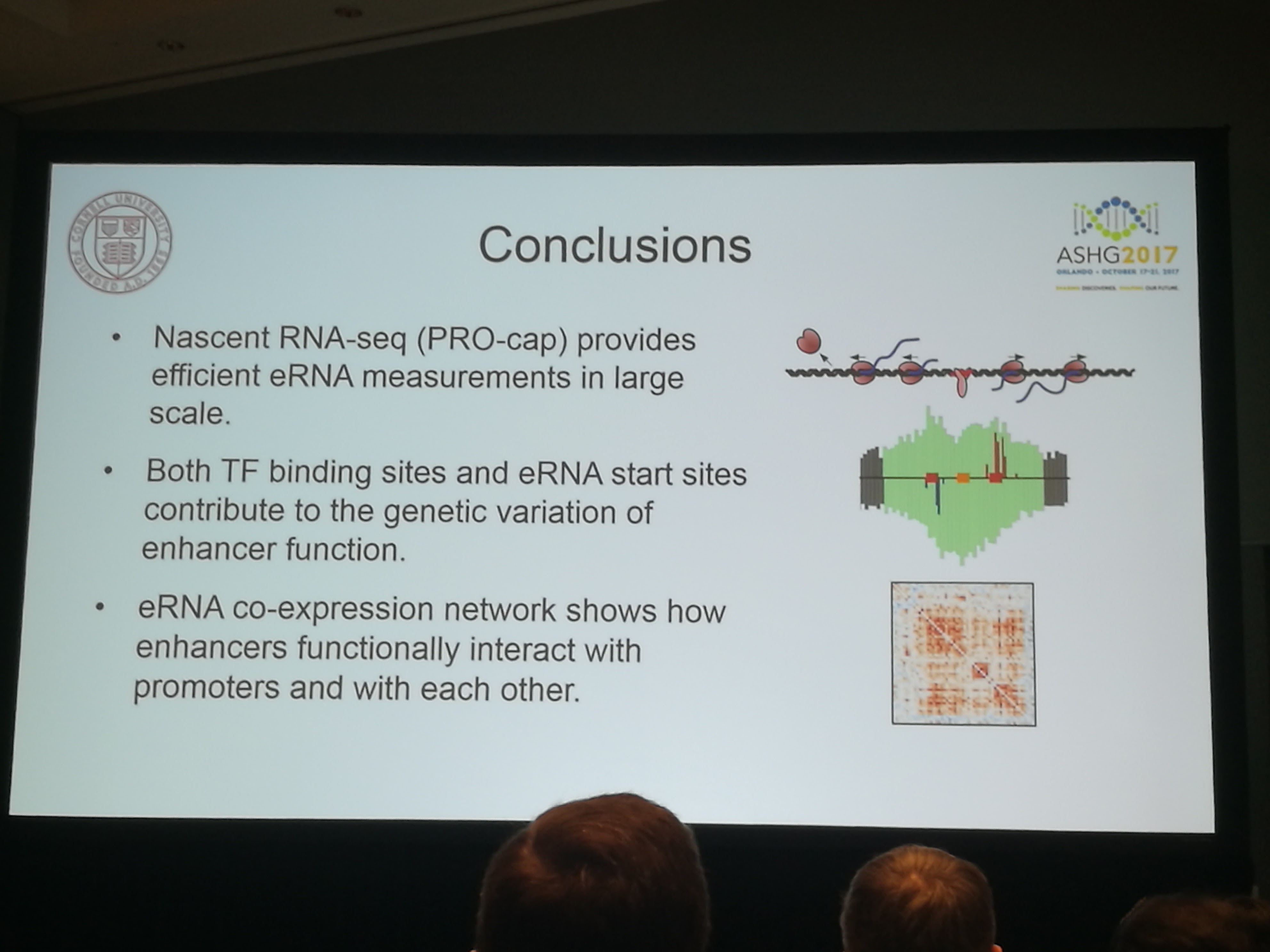 7
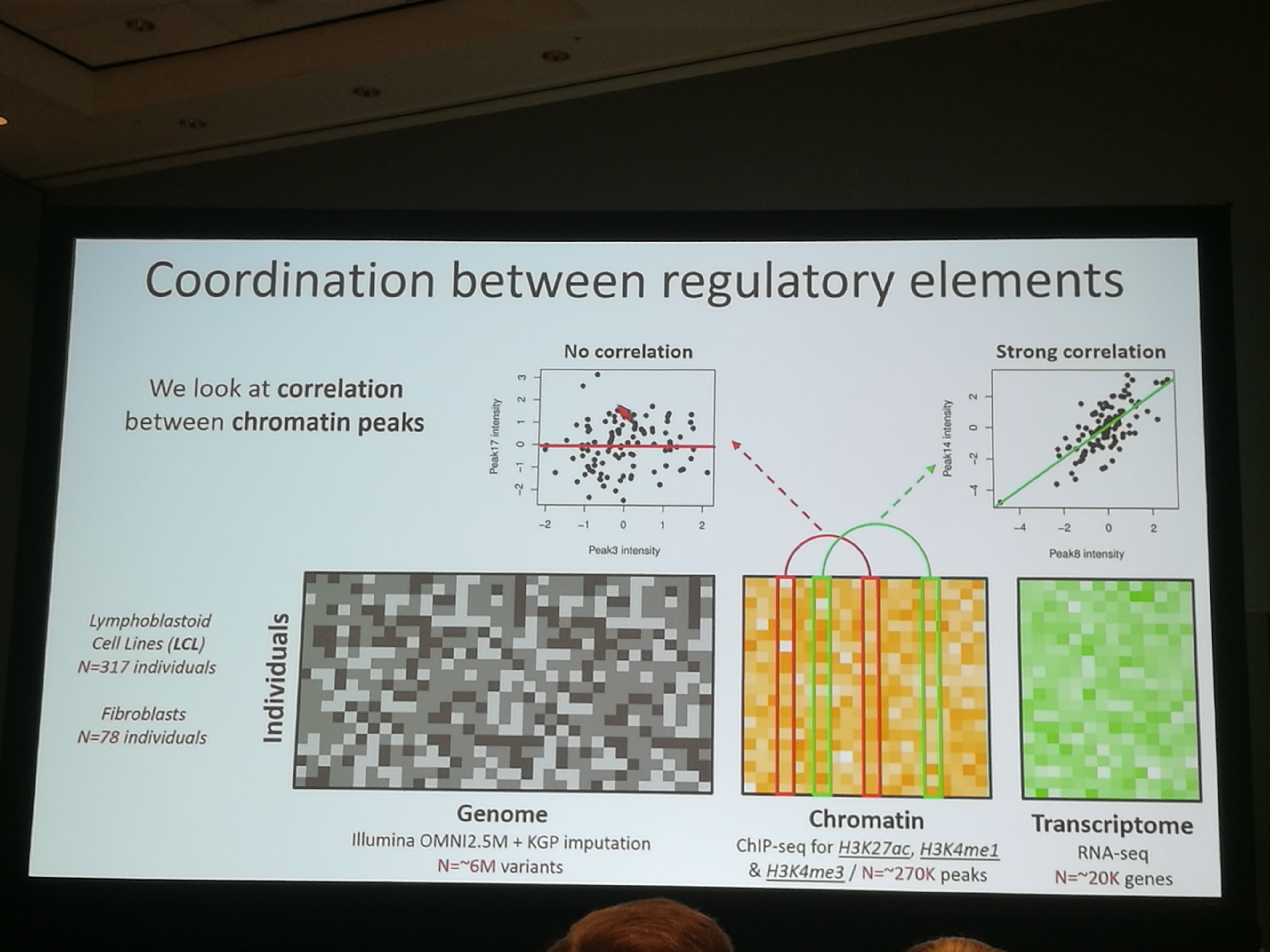 8
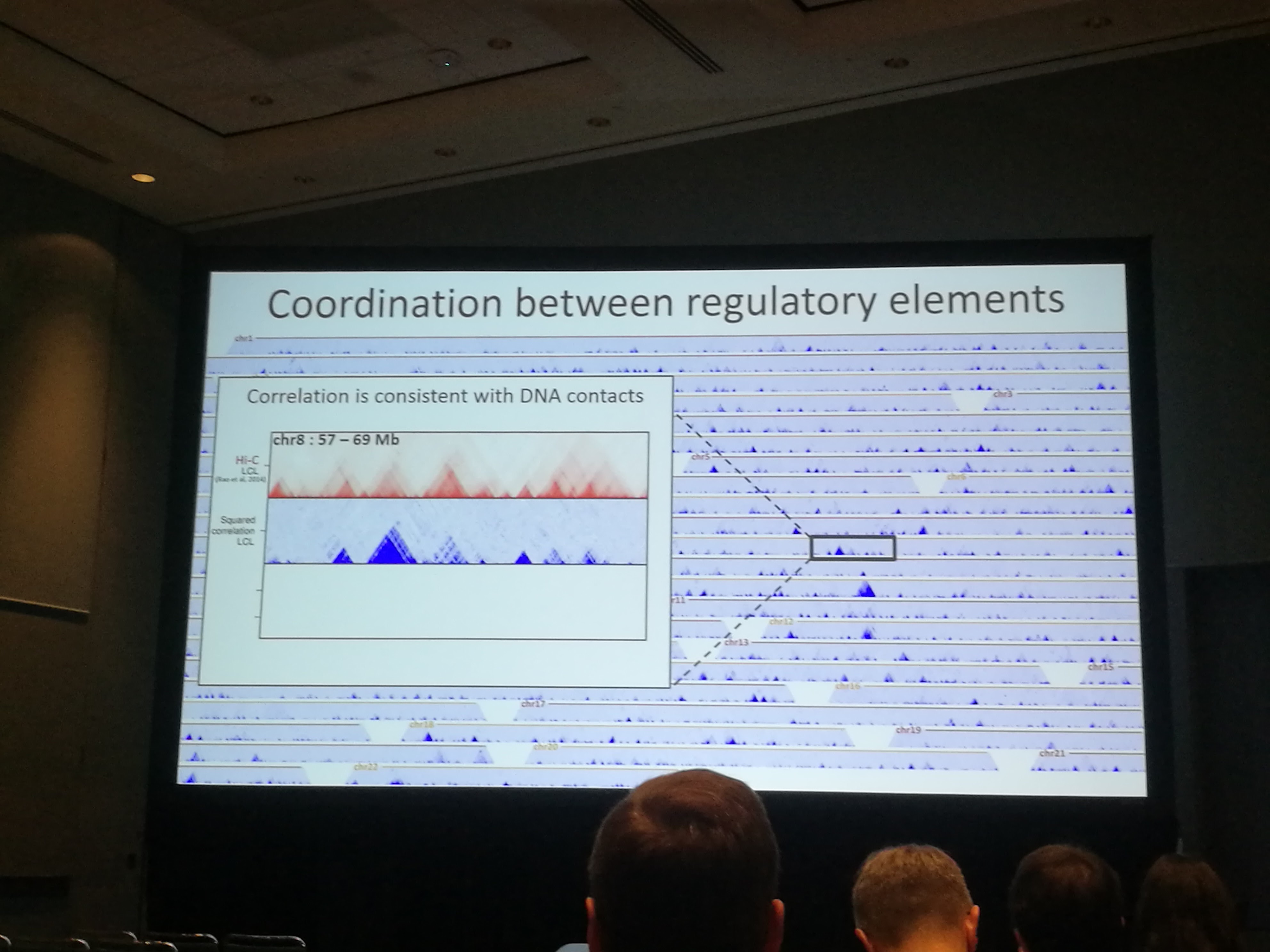 9
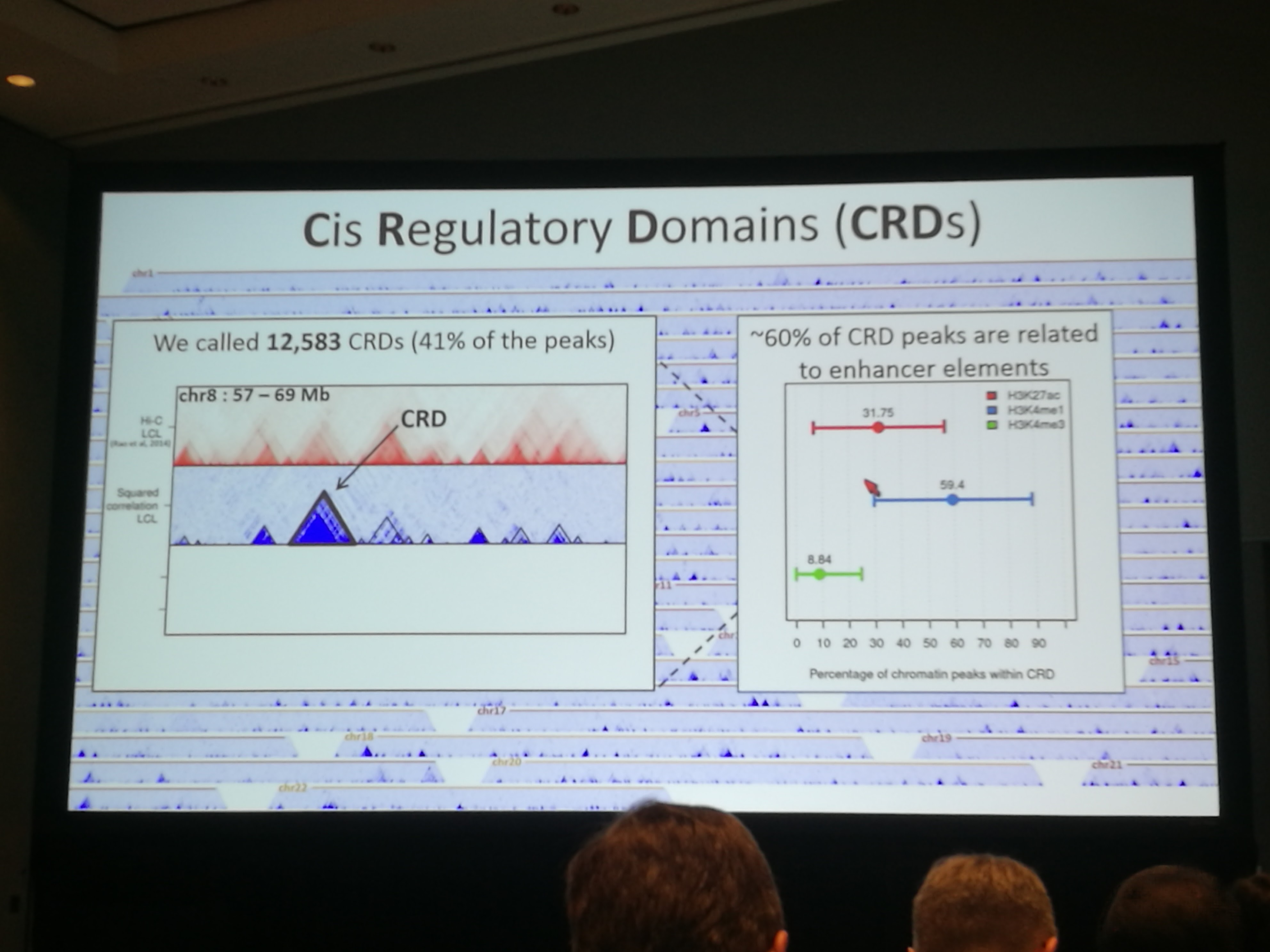 10
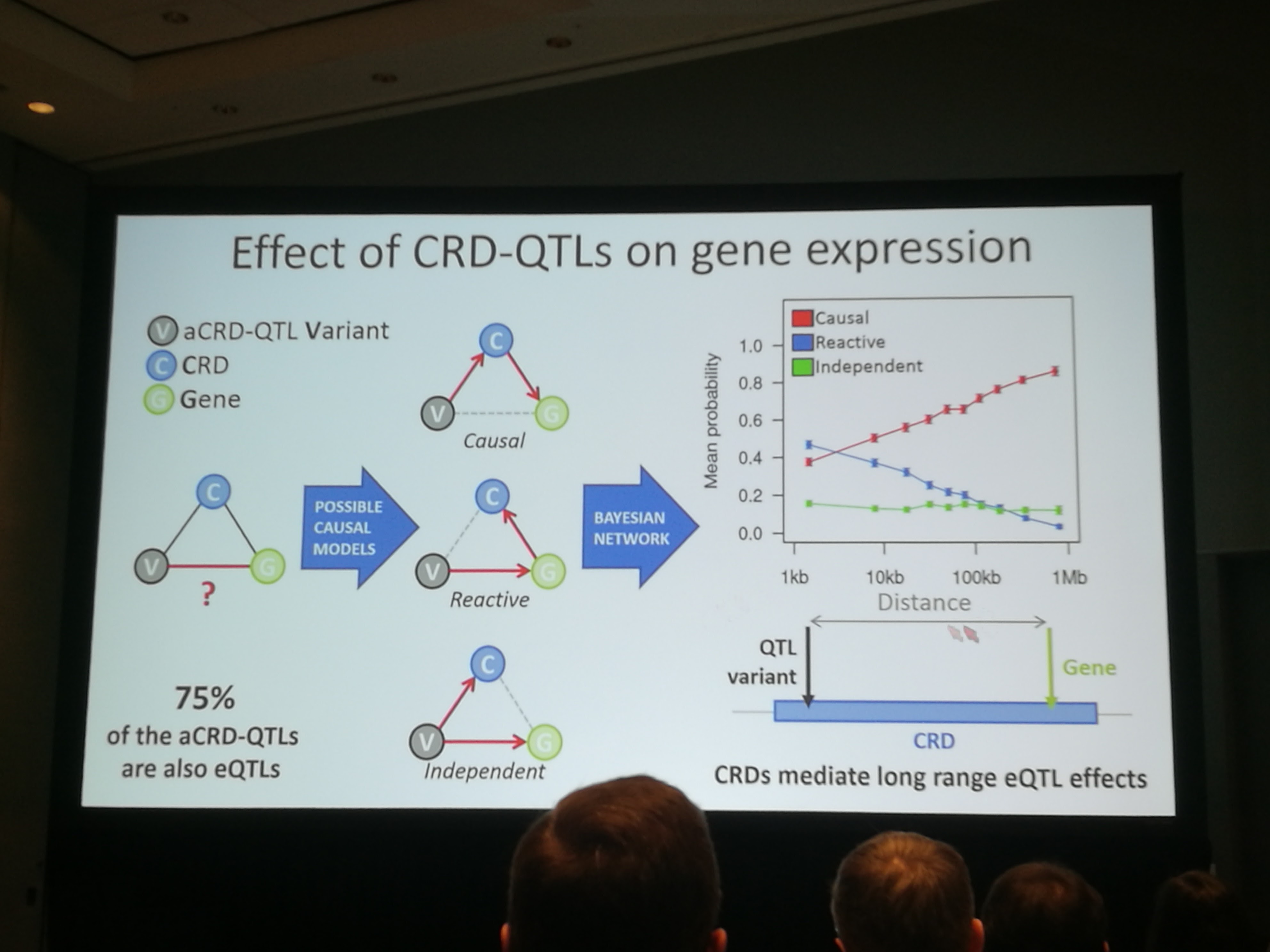 11
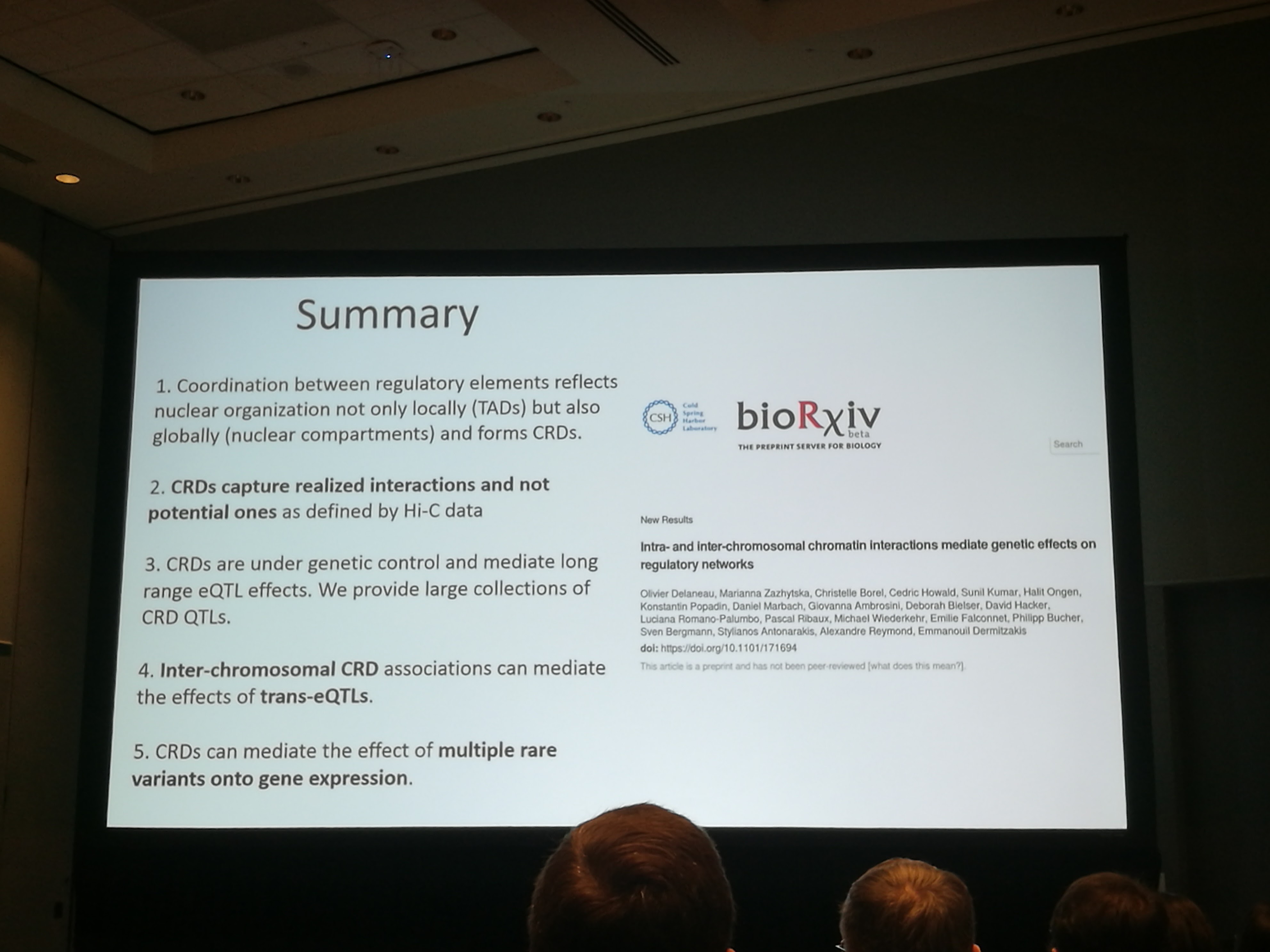 12
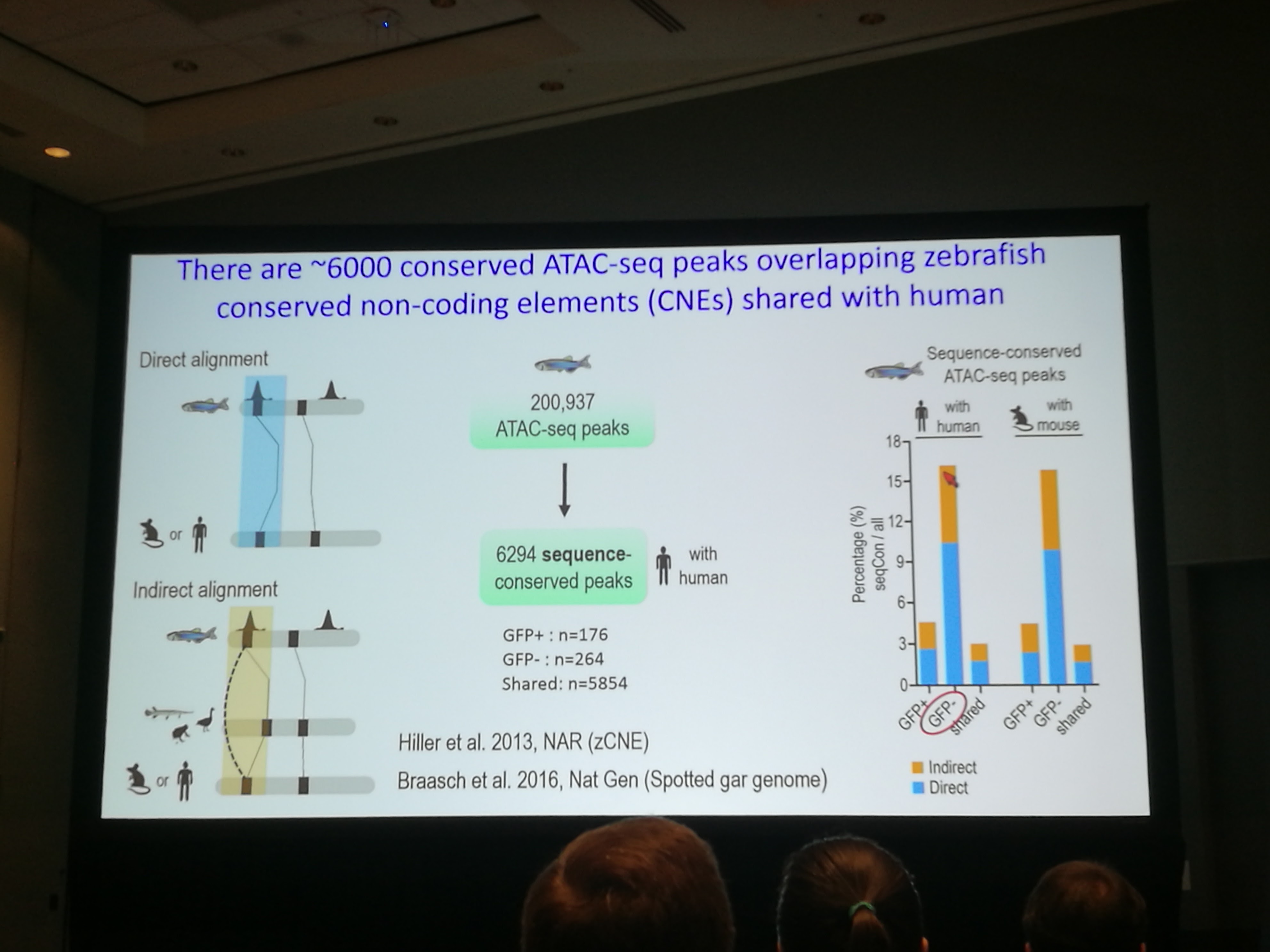 13
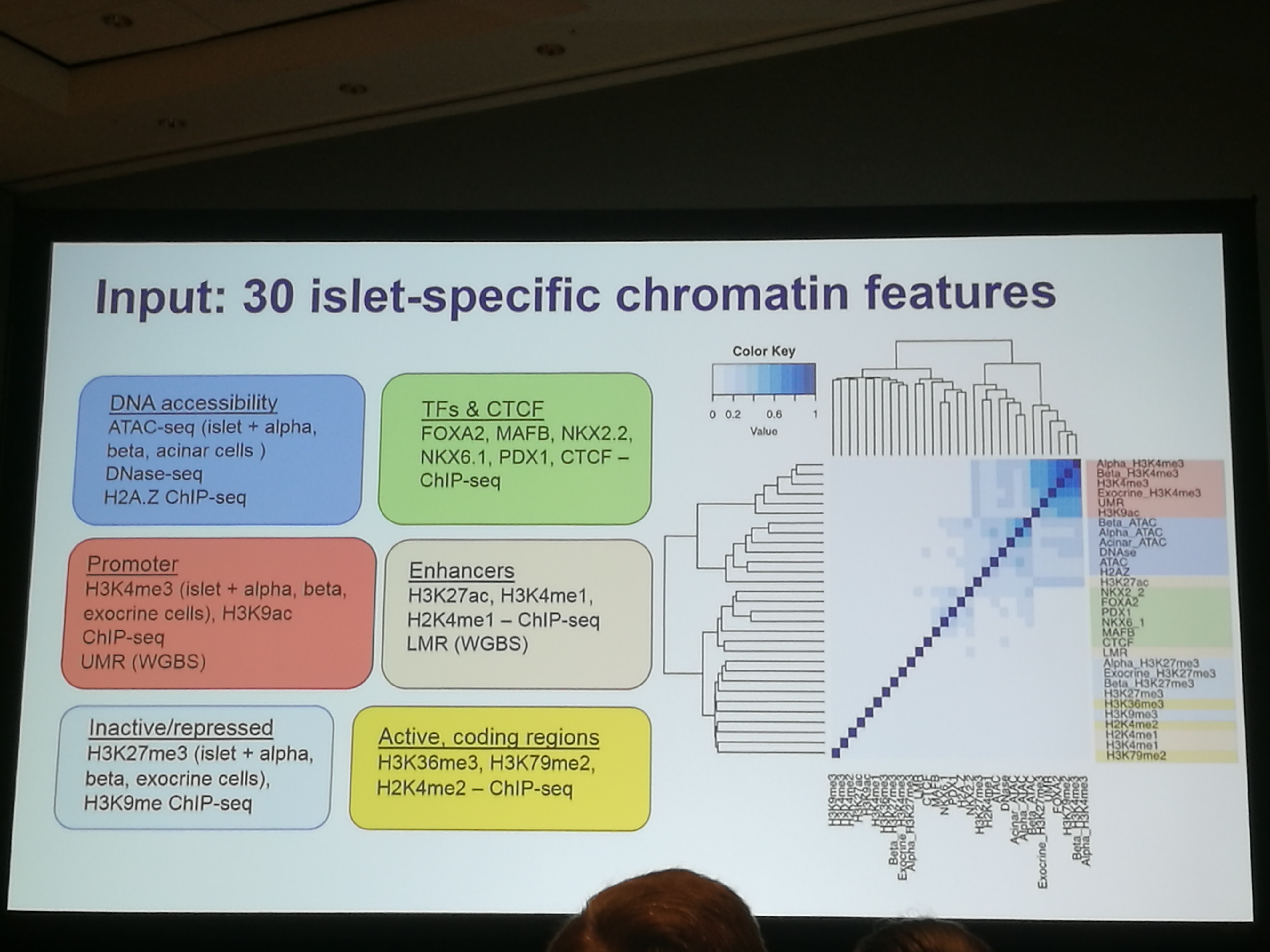 14
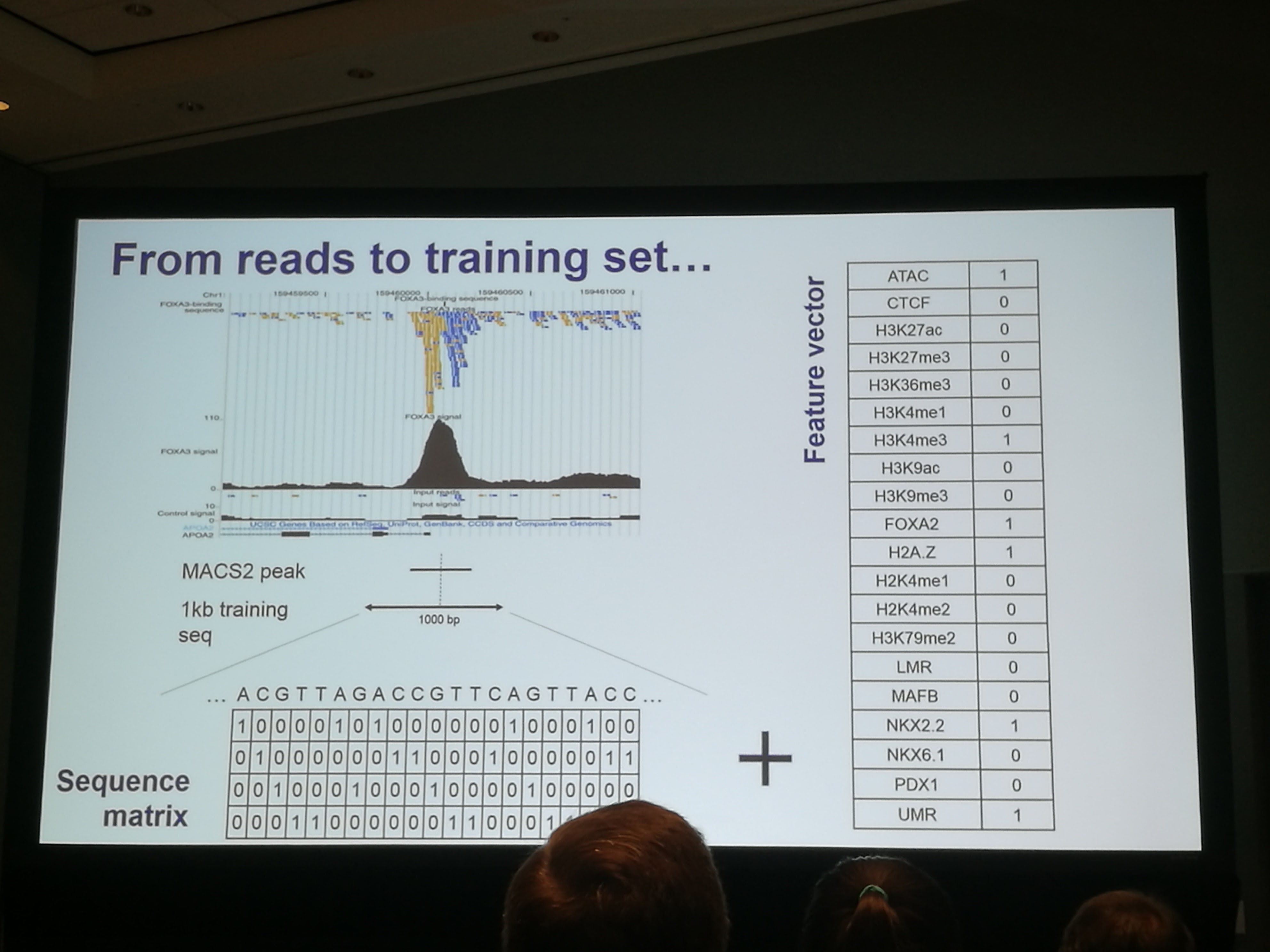 15
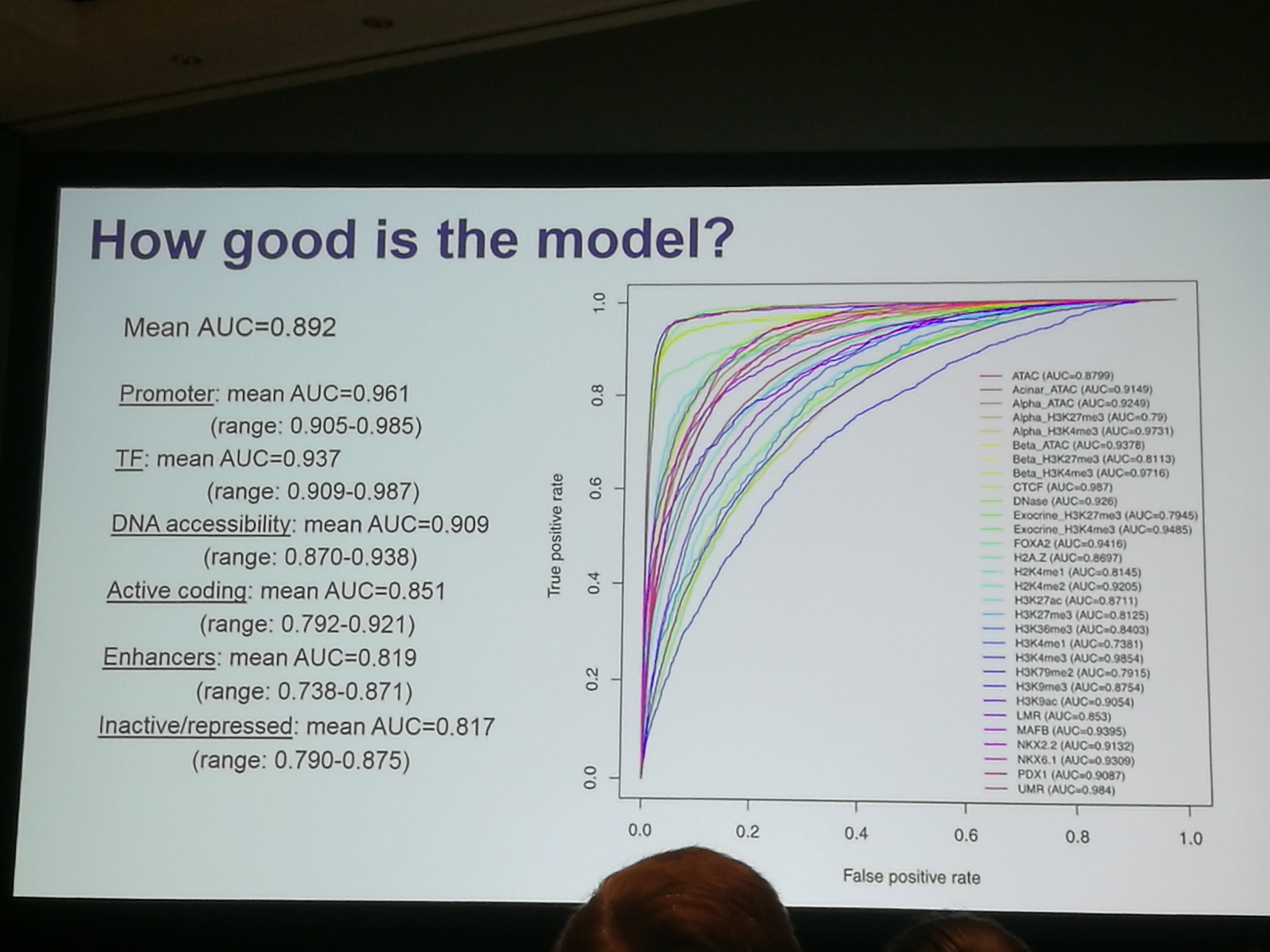 16
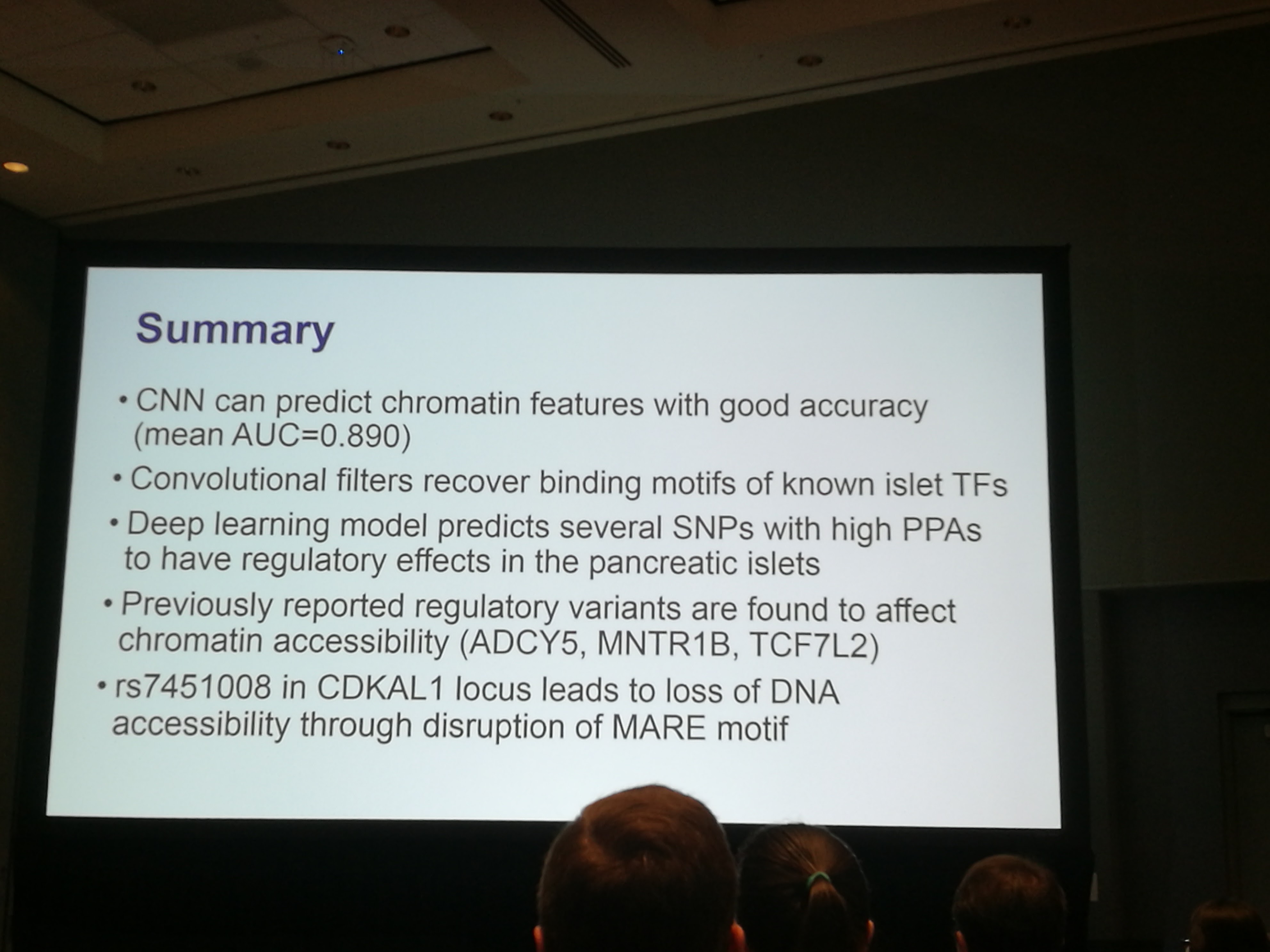 17
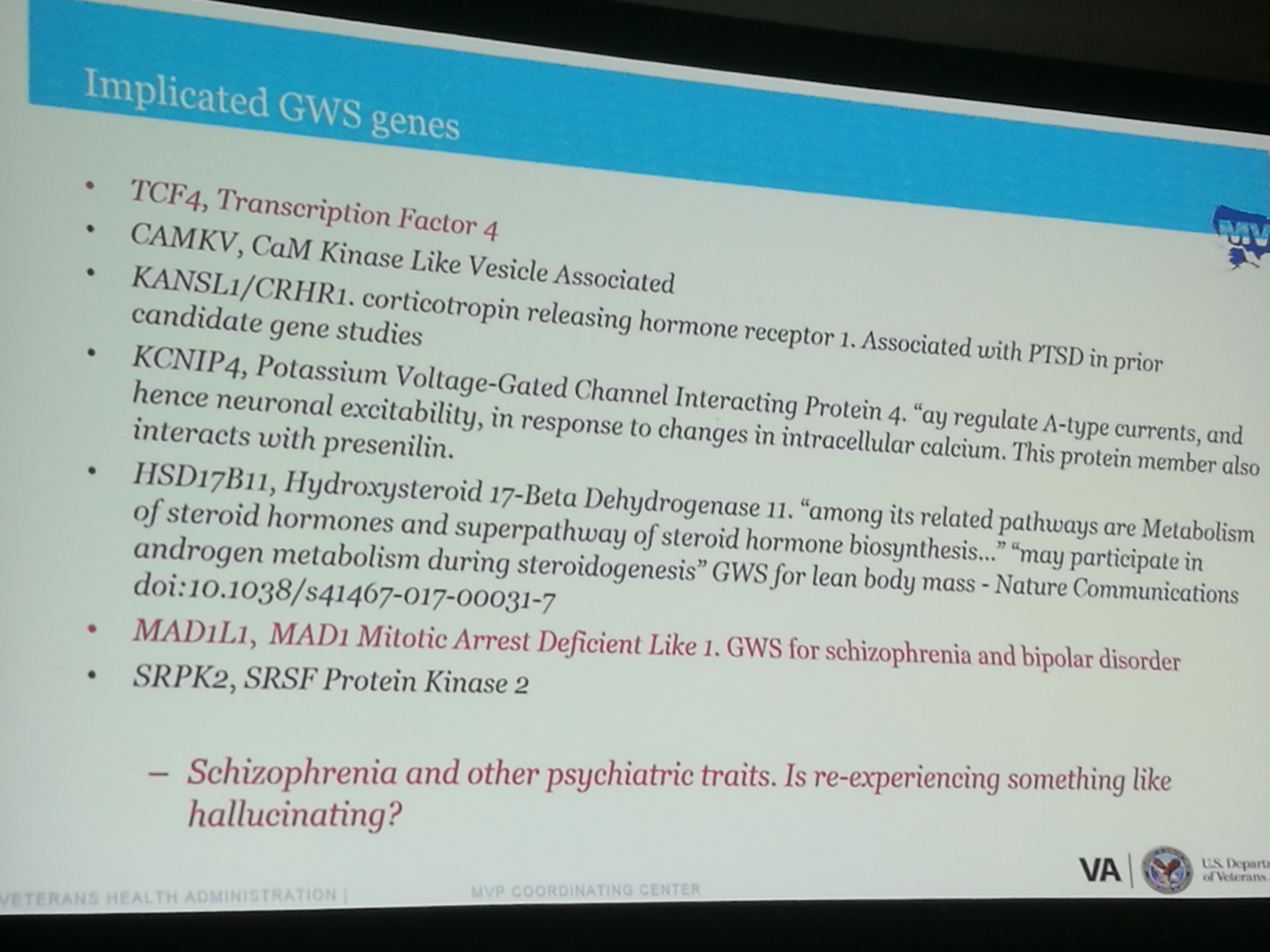 18
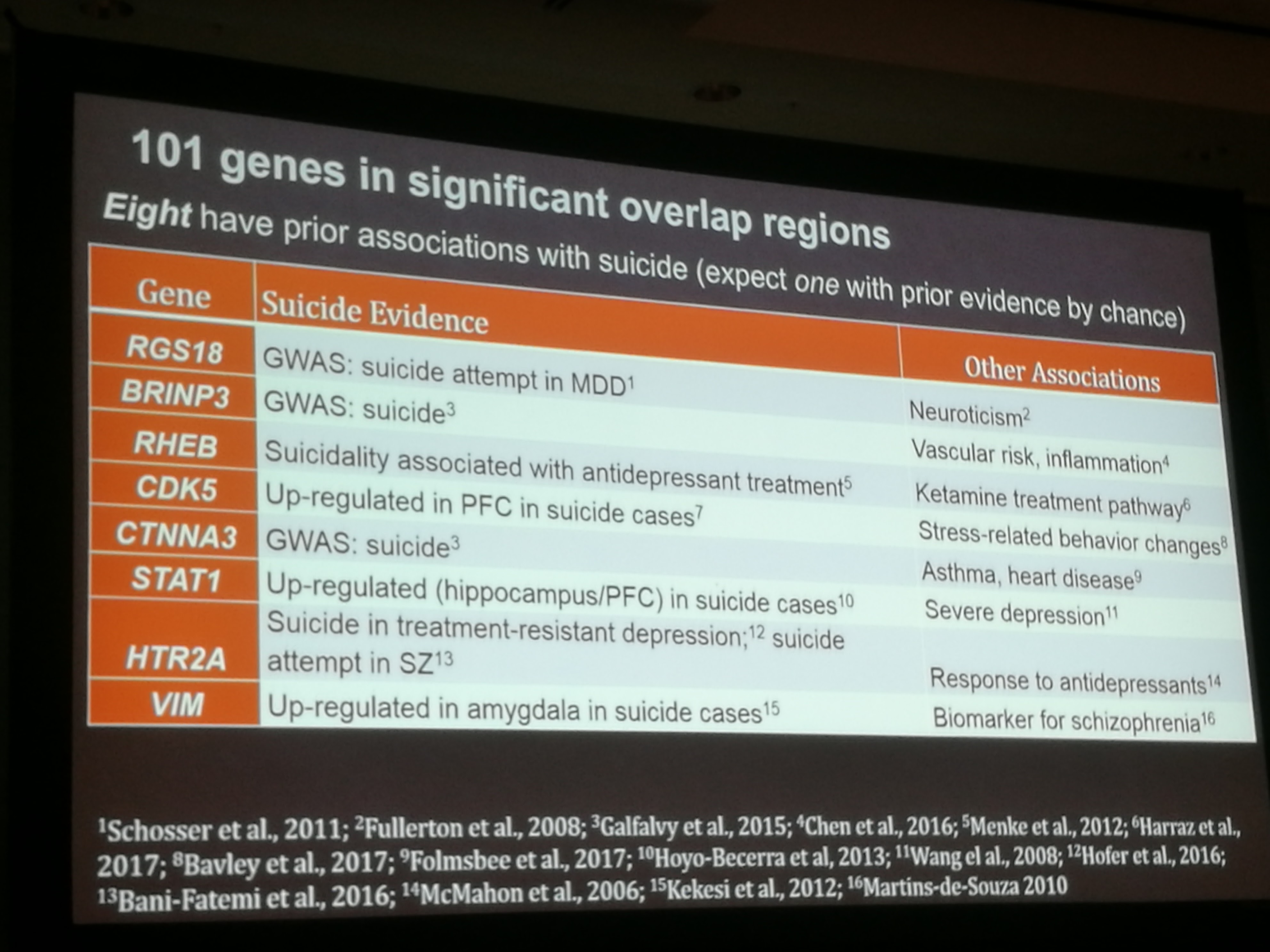 19
[Speaker Notes: asthma]
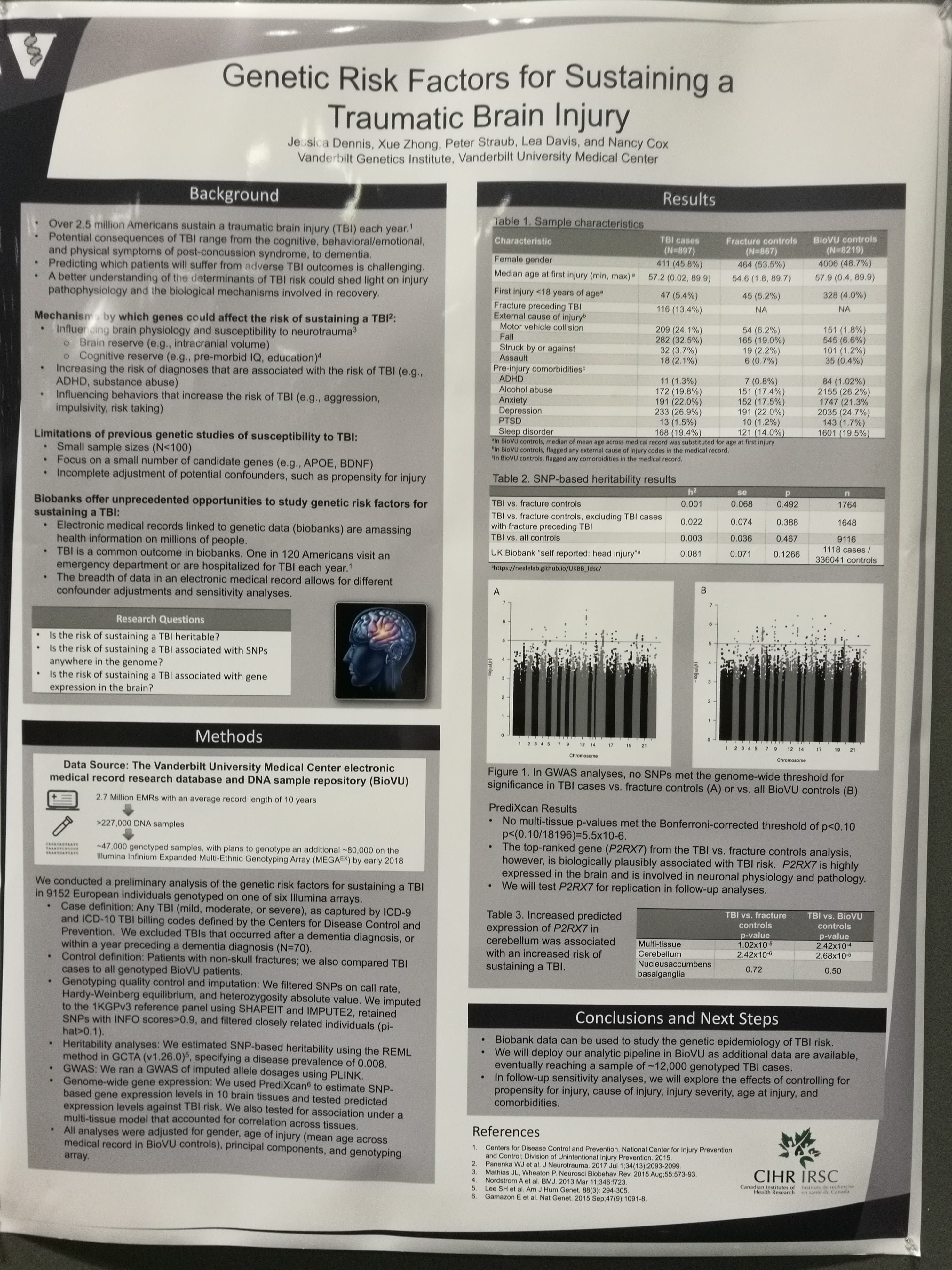 20
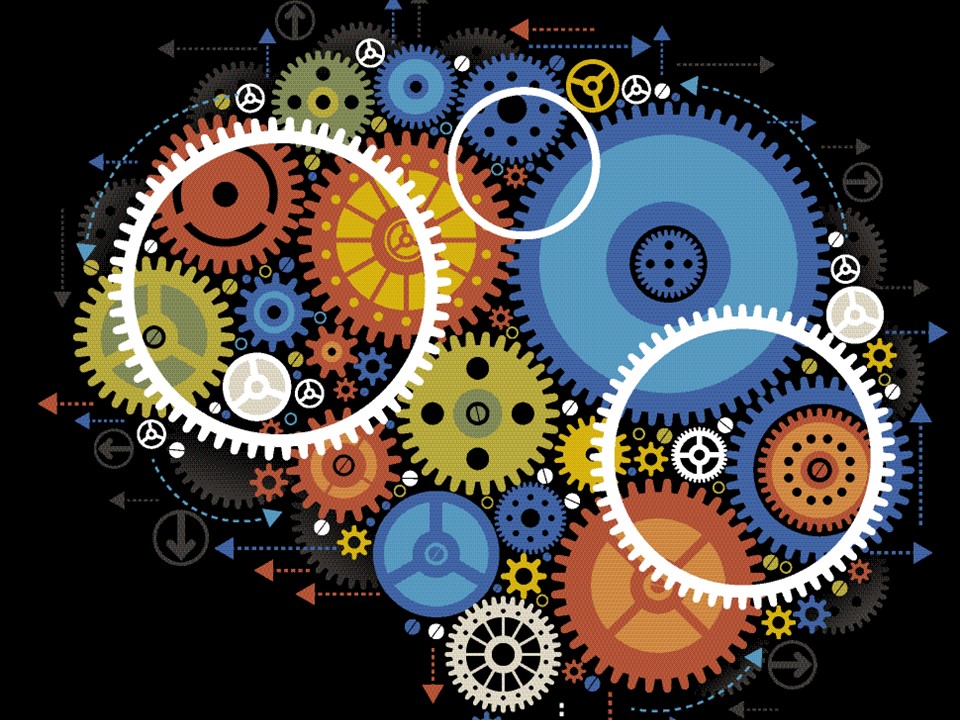 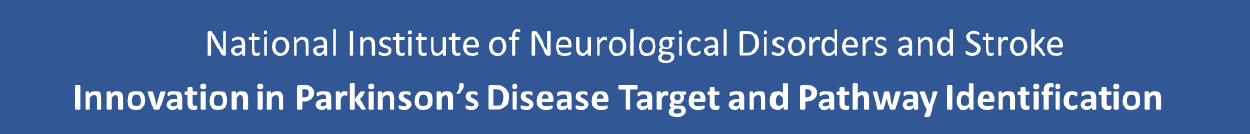 21
Genetics of Neurodegenerative Diseases
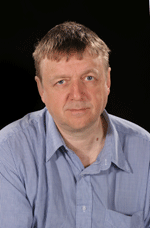 Summarize recent work in neurodegenerative disease

Pleomorphic risk for parkison’s disease at SNCA
innate immune system in Alzheimer's and Parkinson's disease
PU.1 transcription factor (lower expression delays onset of Alzheimer's disease)
Trem2 gene (
MS4A
APP metabolism
Glial repsonse
SNCA and SCARBP GWAS hits in PD and DLB, same gene, different regulationselective vulnerability
pathogenesis of Ataxia (34 loci)
John Hardy
UCL institute of neurology
22
[Speaker Notes: Alpha-synuclein (SNCA) (first PD gene, found to segregate with the disease)]
Goal: Advancing human potential and promoting equal opportunity
Education/ Science/ Policy
Technology
CHAN ZUCKERBERG BIOHUB: UCSF/coco cola/stanford
Bring bio/comp people together and talk to each other
CZI support Human Cell Atlas (HCA):
Funding
Platforms (DCP)
Promote collaboration
Collaborate with Broad institute (Eric Lander)
Clout platform, eg. Single cell platform

Knowledge environment: sharing scientific knowledge
Grant and help develop platform for bioRxiv
Meta, knowledge graph
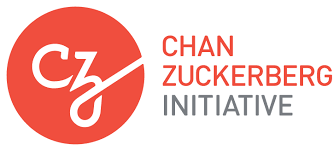 23
Marg Sutherland
NIND
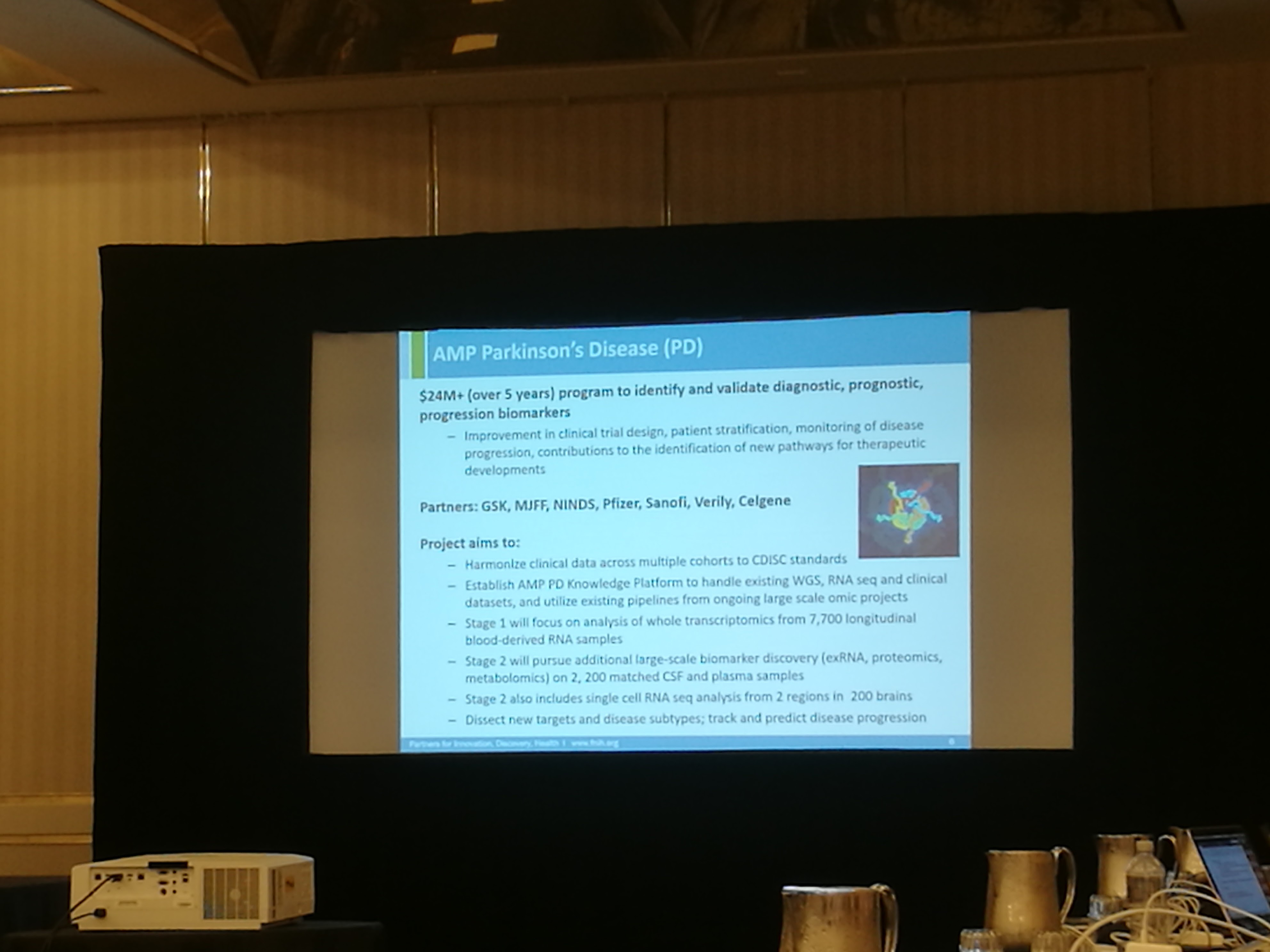 AMP PD
AMP: Accelerating medicne partnership
24
Marg Sutherland
NIND
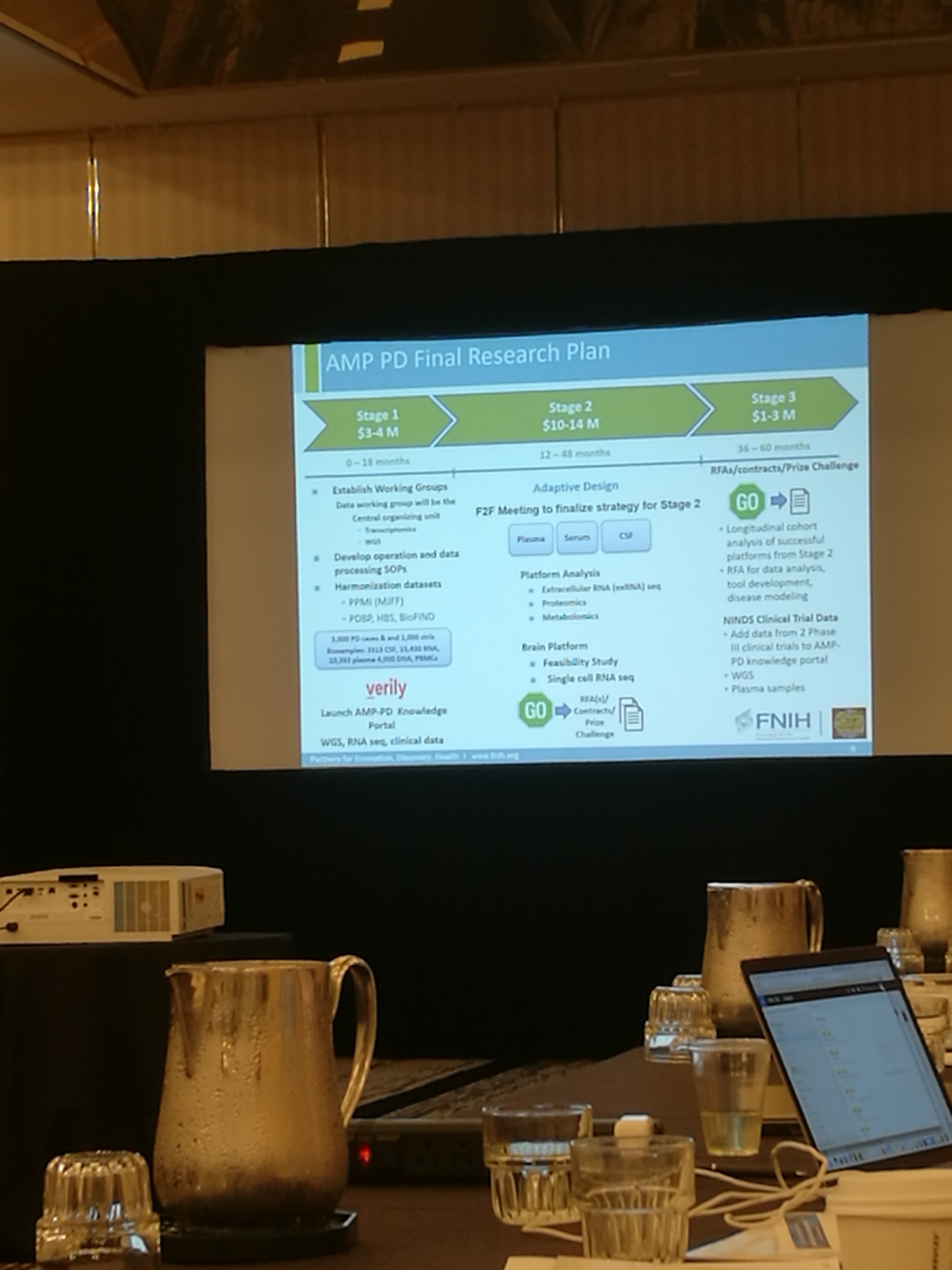 AMP PD
AMP: Accelerating medicne partnership
PD knowledge platform
Incorporating NIH common fund exRNA
Collaborating with Verily
Google genomics data share cloud
25
AMP-T2D
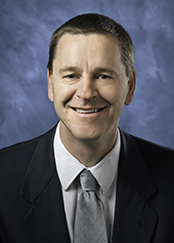 NIH Tissue Chip Initiative & Projects
link
Collaborate with Emulate

iPSC for PD 
ALS-Chip as example, 3D model
Clive Svendsen
Cedars-Sinal
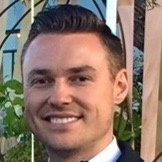 Sam Sances
Postdoc fellow
Cedars-Sinal
26
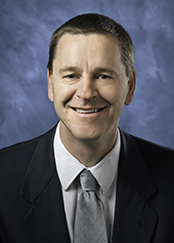 NIH Tissue Chip Initiative & Projects
link
Collaborate with Emulate

iPSC for PD 
ALS-Chip as example, 3D model
Clive Svendsen
Cedars-Sinal
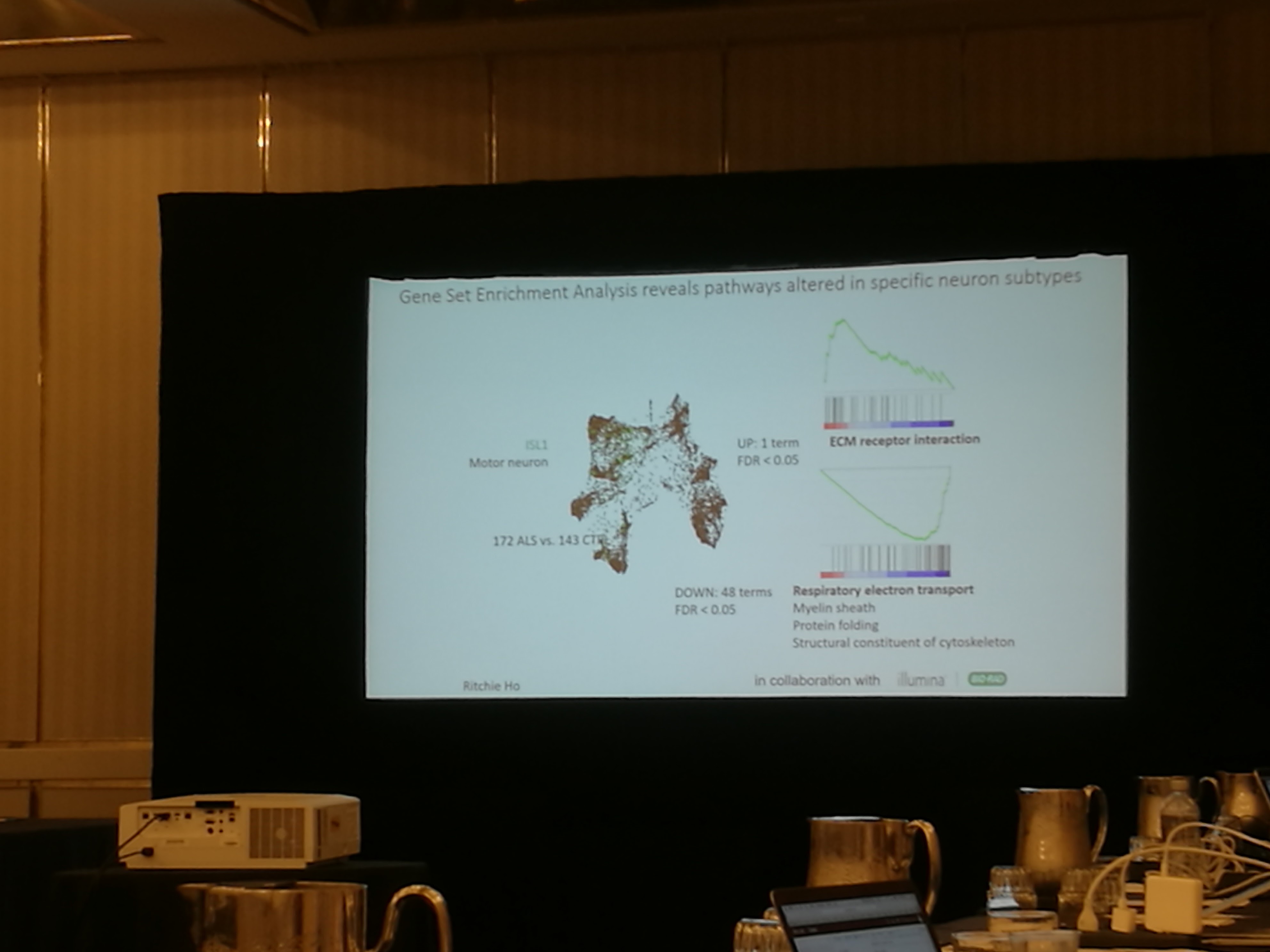 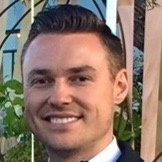 Sam Sances
Postdoc fellow
Cedars-Sinal
27
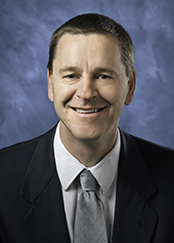 NIH Tissue Chip Initiative & Projects
link
Collaborate with Emulate

iPSC for PD 
ALS-Chip as example, 3D model
neural network activity assessed through live imaging
Clive Svendsen
Cedars-Sinal
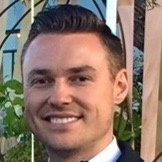 Sam Sances
Postdoc fellow
Cedars-Sinal
28
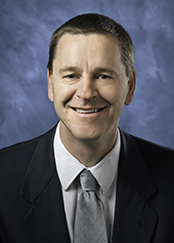 NIH Tissue Chip Initiative & Projects
link
Collaborate with Emulate

iPSC for PD 
ALS-Chip as example, 3D model
neural network activity assessed through live imaging
Clive Svendsen
Cedars-Sinal
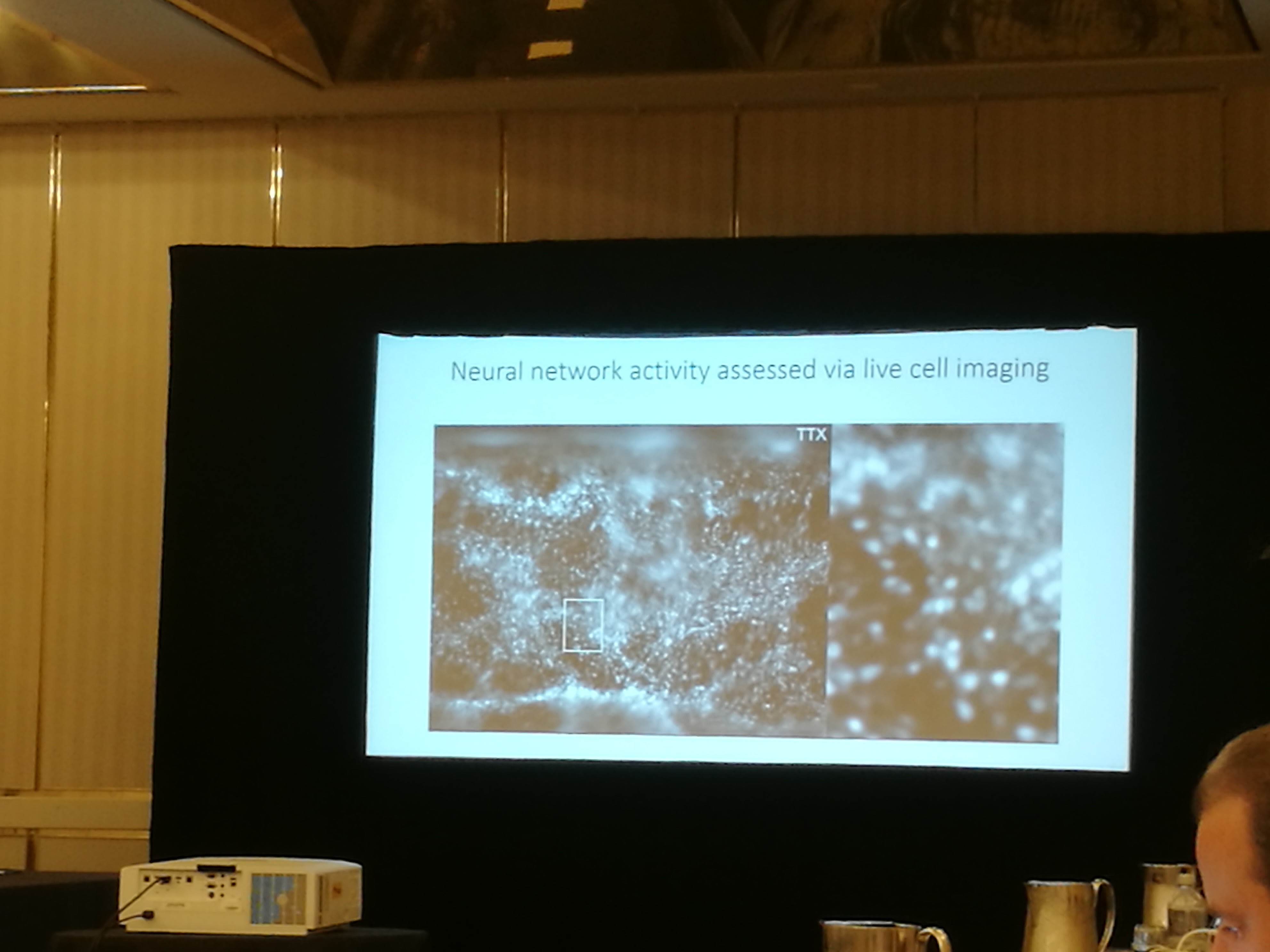 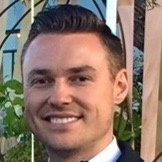 Sam Sances
Postdoc fellow
Cedars-Sinal
29
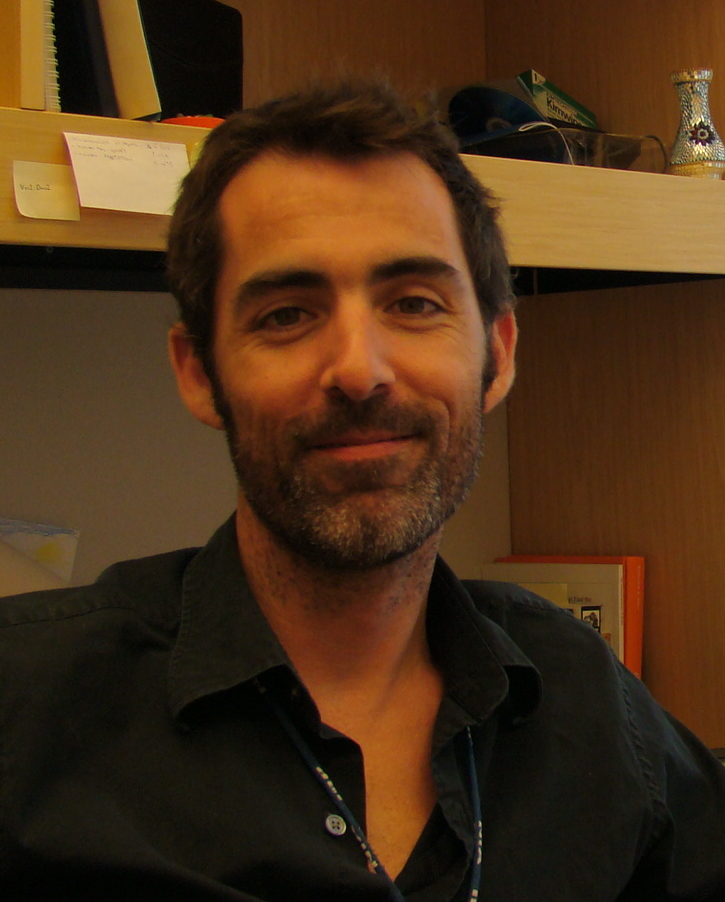 The International PD Genetics Consortium
IPDGC
International Parkinson Disease Genetics Consortium
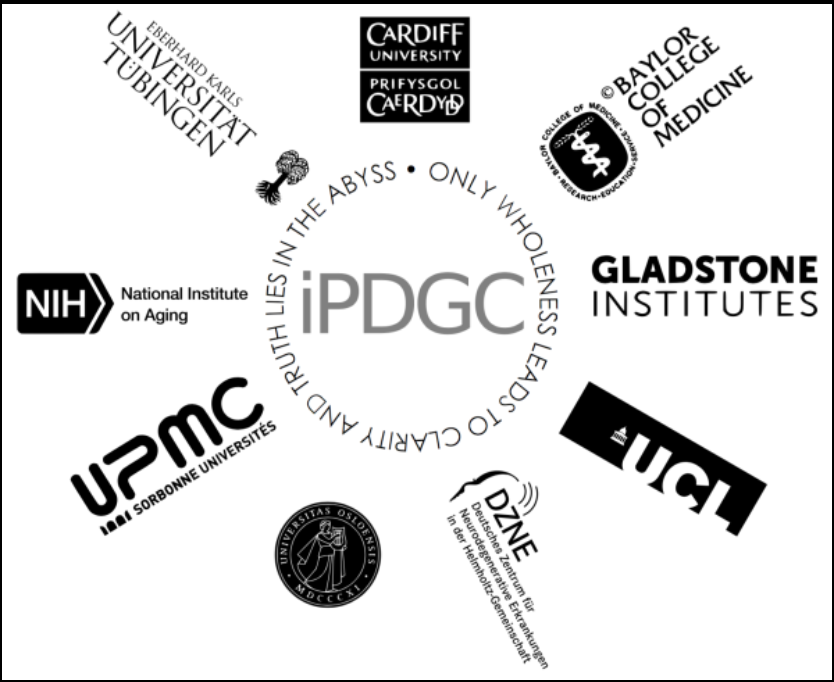 Andy Singleton
Laboratory of Neurogenetics
NIA
30
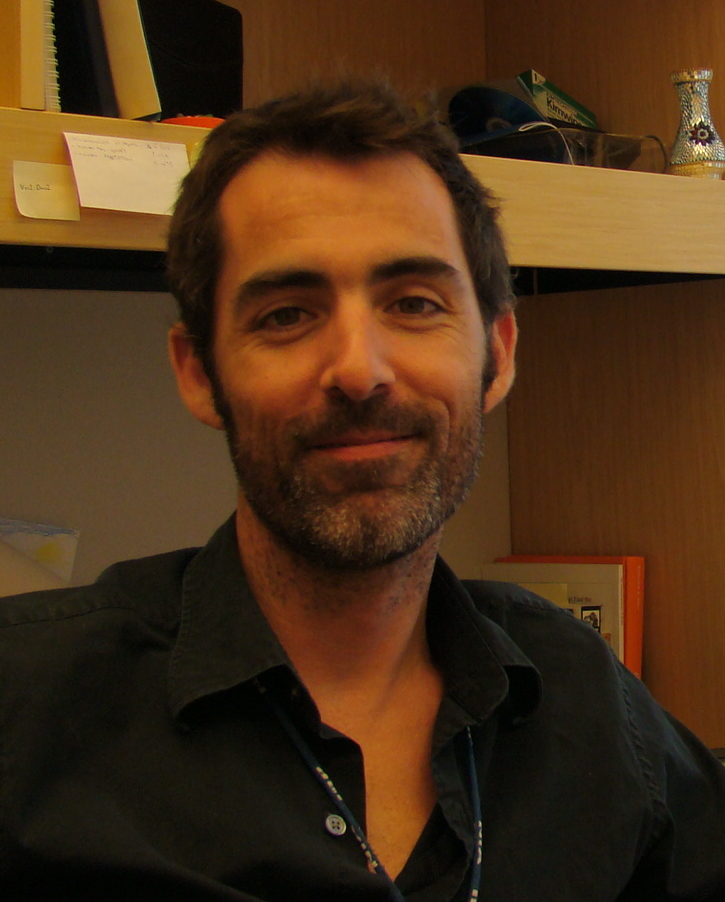 The International PD Genetics Consortium
IPDGC
International Parkinson Disease Genetics Consortium
IPDGC datasets
17545 cases
21678 controls
39223 total

40 IPDGC publications in the last 5 years
Andy Singleton
Laboratory of Neurogenetics
NIA
Whole exome sequencing
1148PD cases and 503 controls

Genome sequence
4200 cases, 600 neuropathologically normal controls
3000 DLB(dementia with Lewy bodies) and 3000 FTD(frontotemporal dementia) (Scholz and Traynor)
31
The International PD Genetics Consortium
IPDGC
International Parkinson Disease Genetics Consortium
Expression dataset / eQTL datasets 
(NIH, UCL, DZNE)
functional analysis
high content screens
protein-interactions overlay with risk SNP QTL internal data browsers

Loci predicting PD vs control: ROC 0.93-0.96
IPDGC datasets
17545 cases
21678 controls
39223 total

40 IPDGC publications in the last 5 years
Whole exome sequencing
1148PD cases and 503 controls

Genome sequence
4200 cases, 600 neuropathologically normal controls
3000 DLB(dementia with Lewy bodies) and 3000 FTD(frontotemporal dementia) (Scholz and Traynor)
32
High throughput functional prioritization of candidate genes from large-scale sequencing and GWAS studies
Peter Heutink
Exome sequence: look for LOF variants
mitochondria morphology and parkin translocation
start with 27 candidate genes (with LOF variants)
GWAS study show 17 novel loci 
TMEM175 in STAT3 pathway
FANTOM6
screening in multiple iPS derived cell types
33
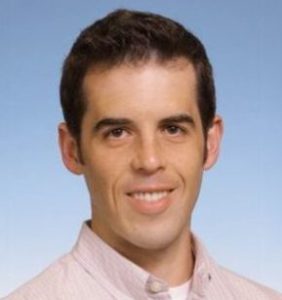 A platform for genetic data sharing and analysis: the AMP-T2D knowledge portaltype-2 diabetes knowledge portal
Hail and LocusZoom support large scale interactive analysis

variant finder: search for variants through filter across different datasets

gene page: customized burden test
Jason Flannick
Massachusetts General Hospital
The Broad Institute
34
AMP-PD
[Speaker Notes: Accelerating medicine partnership]
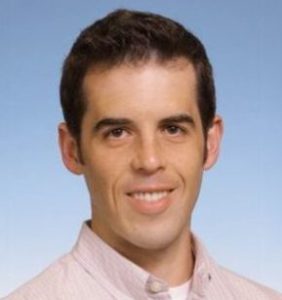 A platform for genetic data sharing and analysis: the AMP-T2D knowledge portaltype-2 diabetes knowledge portal
Hail and LocusZoom support large scale interactive analysis

variant finder: search for variants through filter across different datasets

gene page: customized burden test
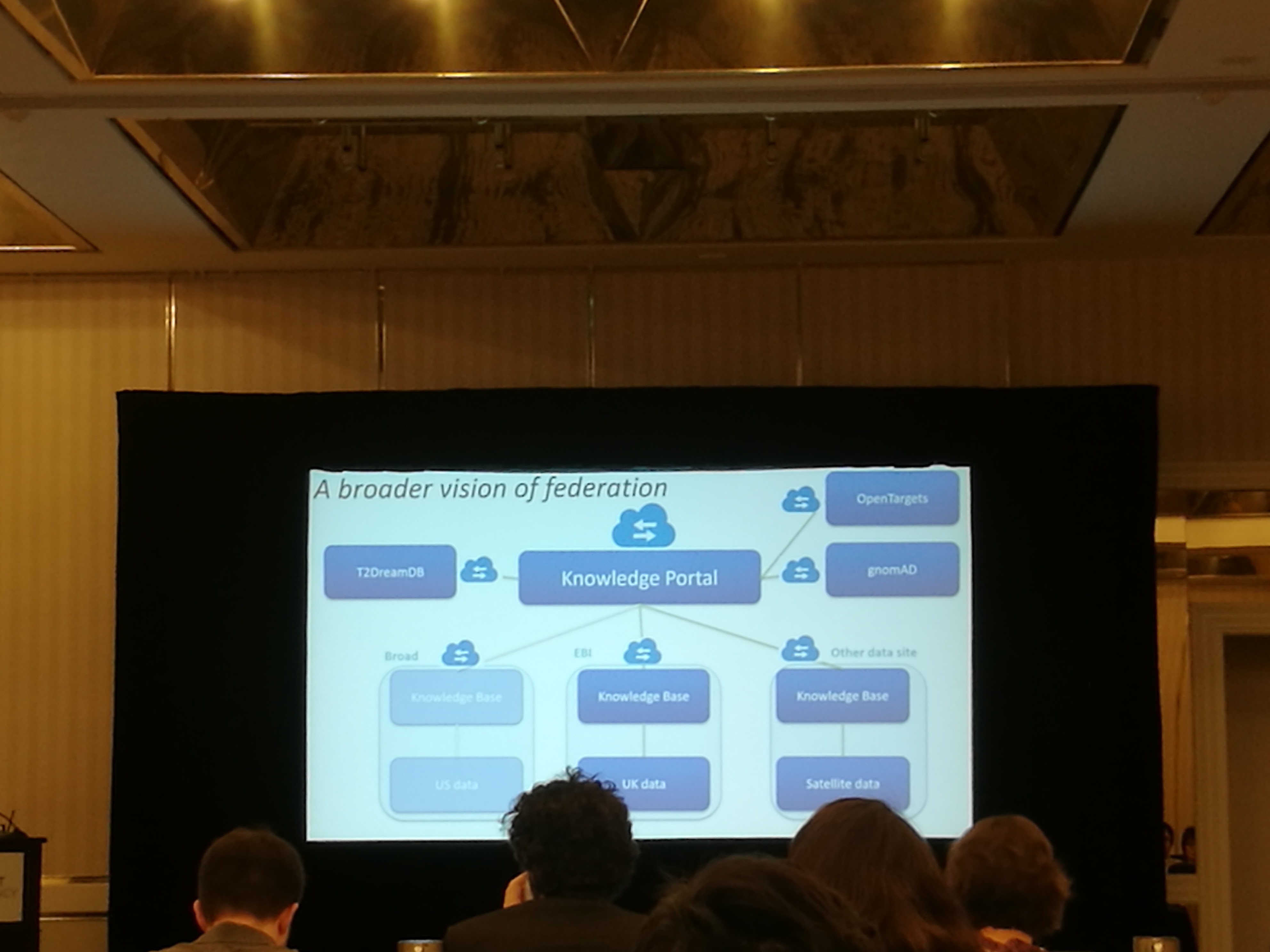 Jason Flannick
Massachusetts General Hospital
The Broad Institute
35
AMP-PD
[Speaker Notes: Accelerating medicine partnership]
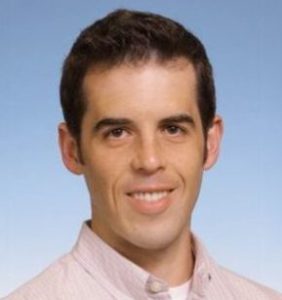 A platform for genetic data sharing and analysis: the AMP-T2D knowledge portaltype-2 diabetes knowledge portal
Hail and LocusZoom support large scale interactive analysis

variant finder: search for variants through filter across different datasets

gene page: customized burden test
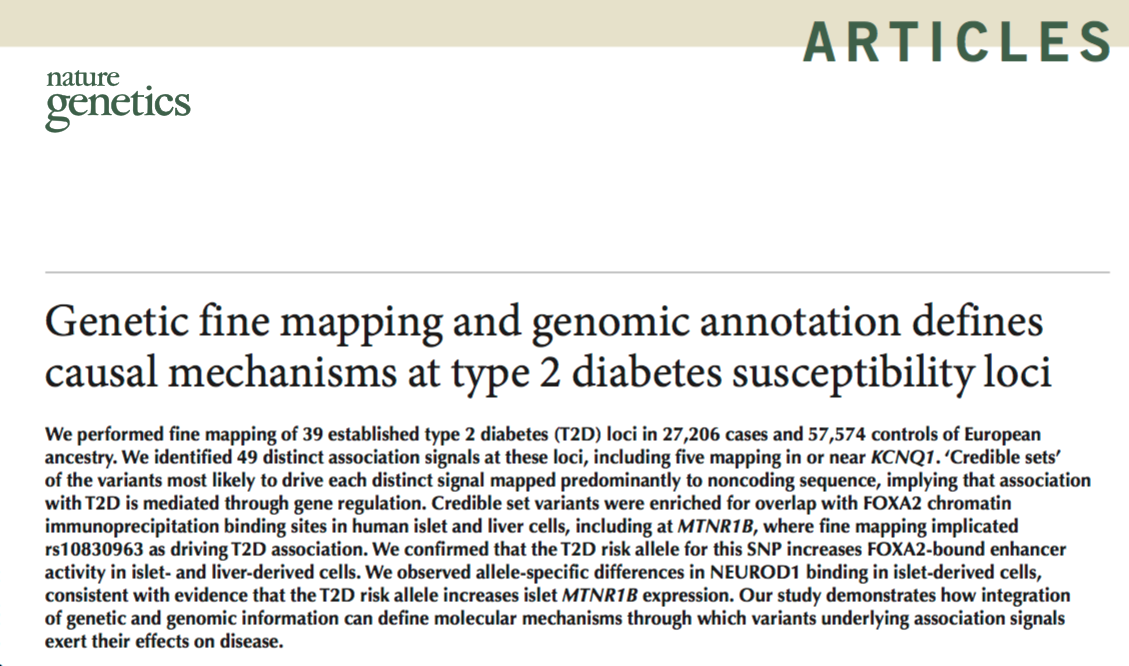 Jason Flannick
Massachusetts General Hospital
The Broad Institute
36
AMP-PD
[Speaker Notes: Accelerating medicine partnership]
AMP-AD: A community-based approach to systems biology-based AD target discovery
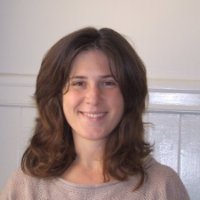 AMP-AD knowledge portal
Sage synapse
Lara Mangravite 
Sage Bionetworks
UCSF
37
AMP-AD: A community-based approach to systems biology-based AD target discovery
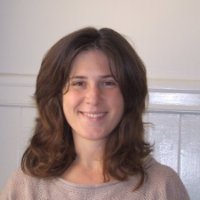 AMP-AD knowledge portal
Sage synapse
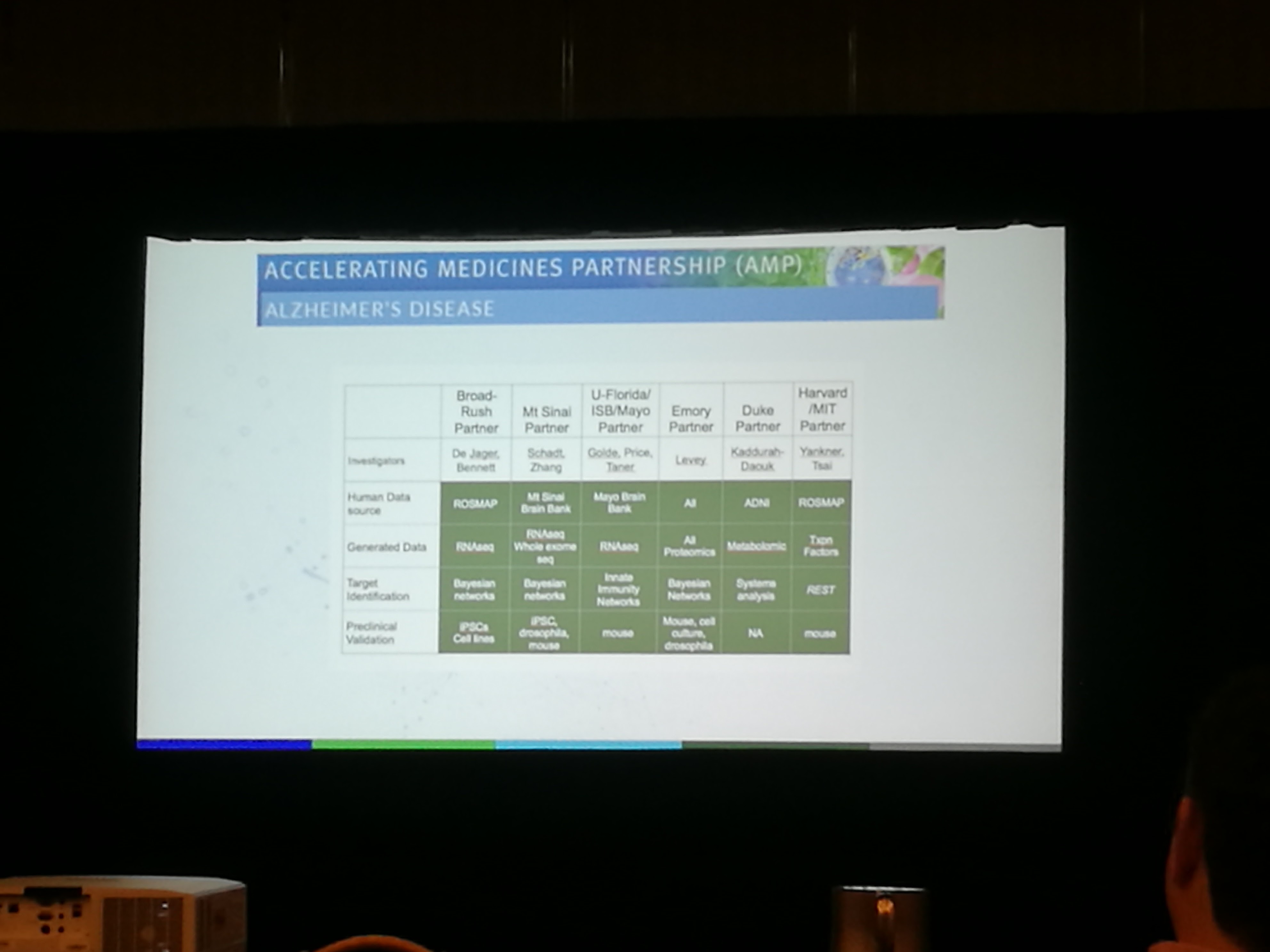 Lara Mangravite 
Sage Bionetworks
UCSF
38
AMP-AD: A community-based approach to systems biology-based AD target discovery
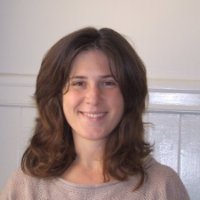 AMP-AD knowledge portal
Sage synapse

6890 individuals

RNASeq Sample SWAP

Differential Expression  
N = 1026Brain 
eQTL  N = 1700 (including common mind)

Collaborate
	compare with AMP-AD network disease models
Aggregate
	nominate target supported by multiple groups
	Each group funded to do clinical trials
Evaluate 
	candidate target14 model organism studies
Lara Mangravite 
Sage Bionetworks
UCSF
39
AMP-AD: A community-based approach to systems biology-based AD target discovery
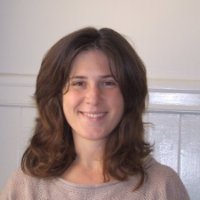 AMP-AD knowledge portal
Sage synapse
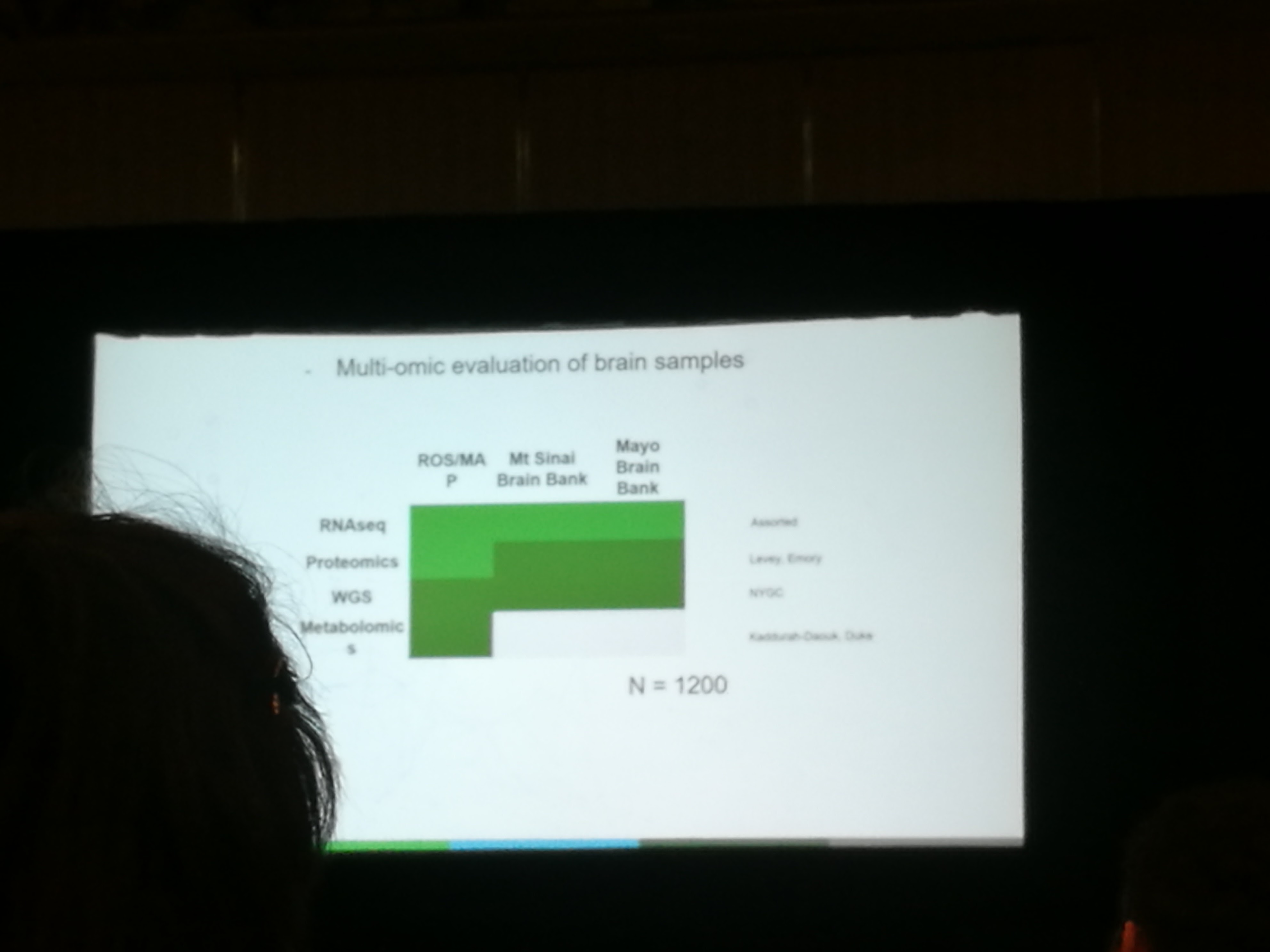 Lara Mangravite 
Sage Bionetworks
UCSF
40
AMP-AD: A community-based approach to systems biology-based AD target discovery
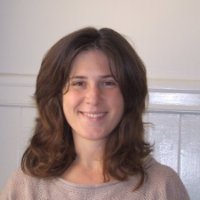 AMP-AD knowledge portal
Sage synapse
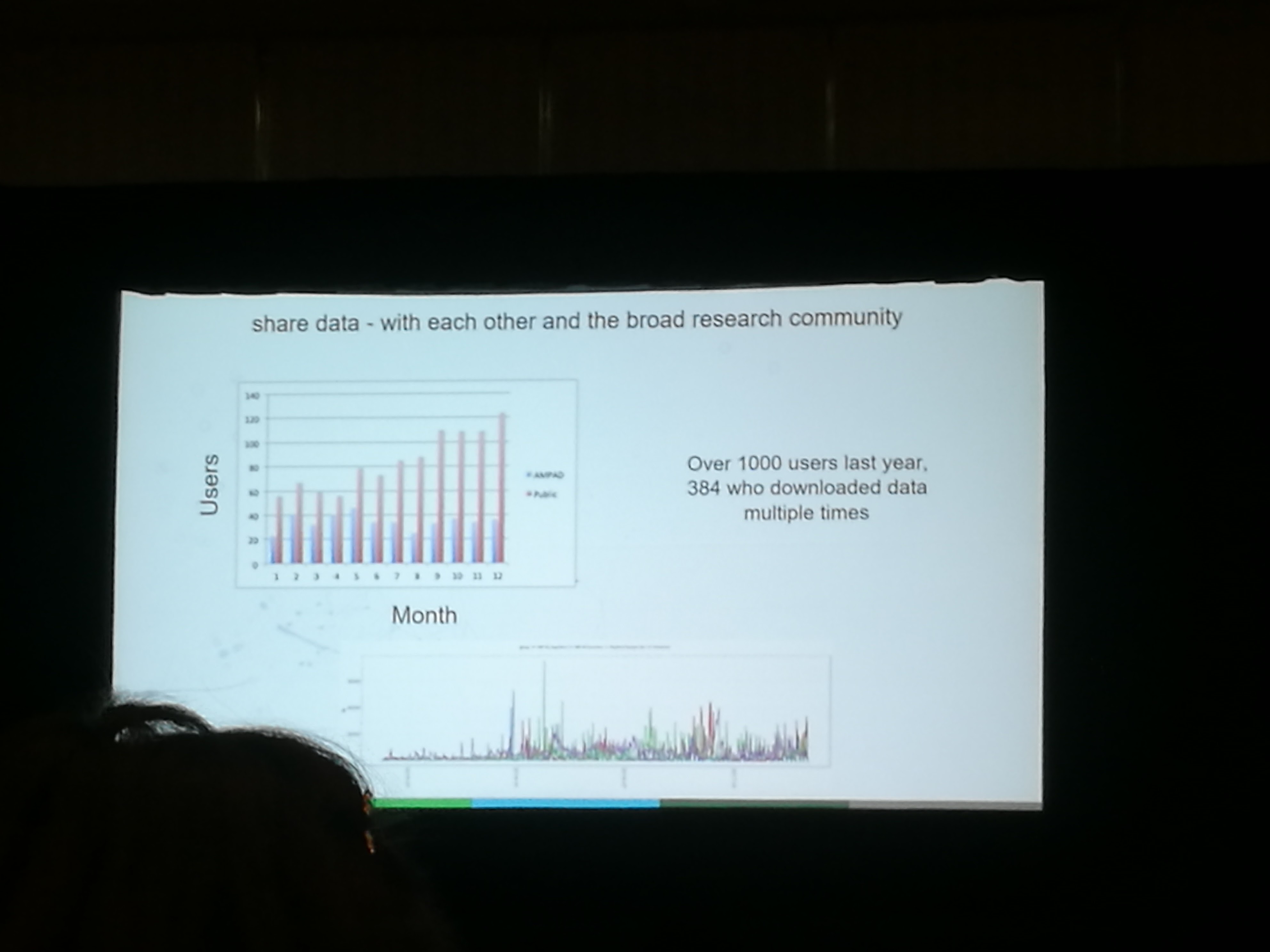 Lara Mangravite 
Sage Bionetworks
UCSF
41
AMP-AD: A community-based approach to systems biology-based AD target discovery
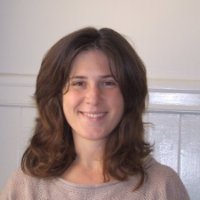 AMP-AD knowledge portal
Sage synapse
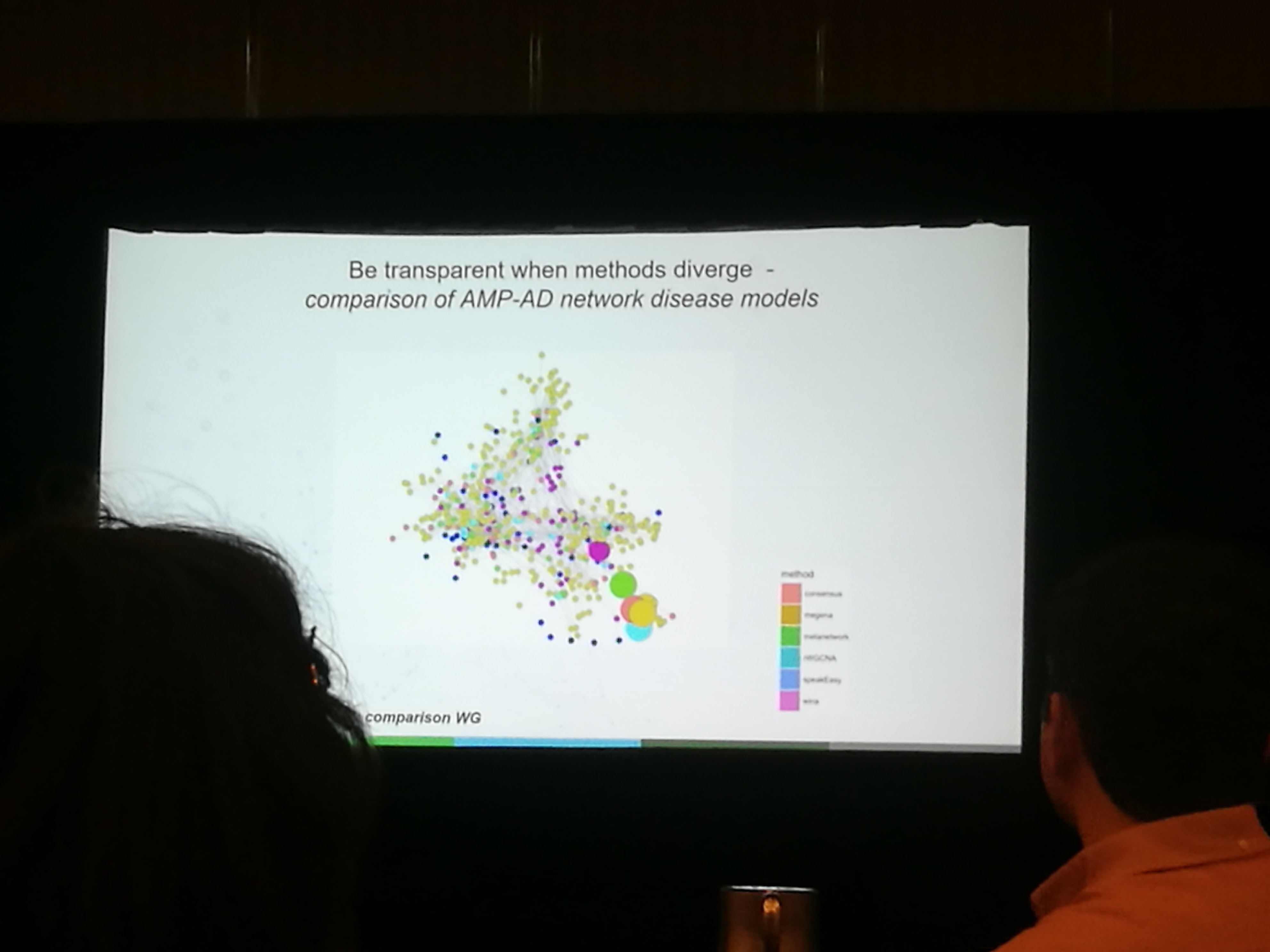 Lara Mangravite 
Sage Bionetworks
UCSF
42
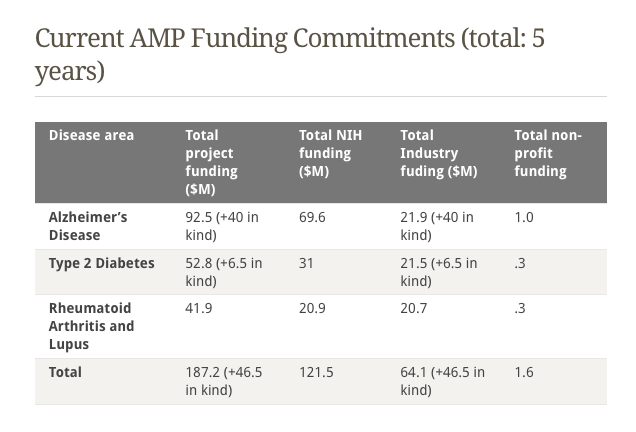 43
Computational Approaches for Interpreting Non-coding Genetic Variants
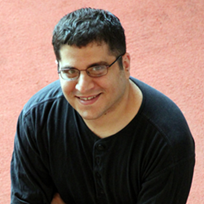 Epigenetic:
ChromHMM, Chromimpute (Epigenomic imputation)

Functional Assay
MPRA: sharpr-STARR

Conservation states provide complementary genome annotation
ConsHMM
Encode each position in 3 category: match in human genome/ not match/ does not align
Jason Ernst
UCLA
44
The end
45
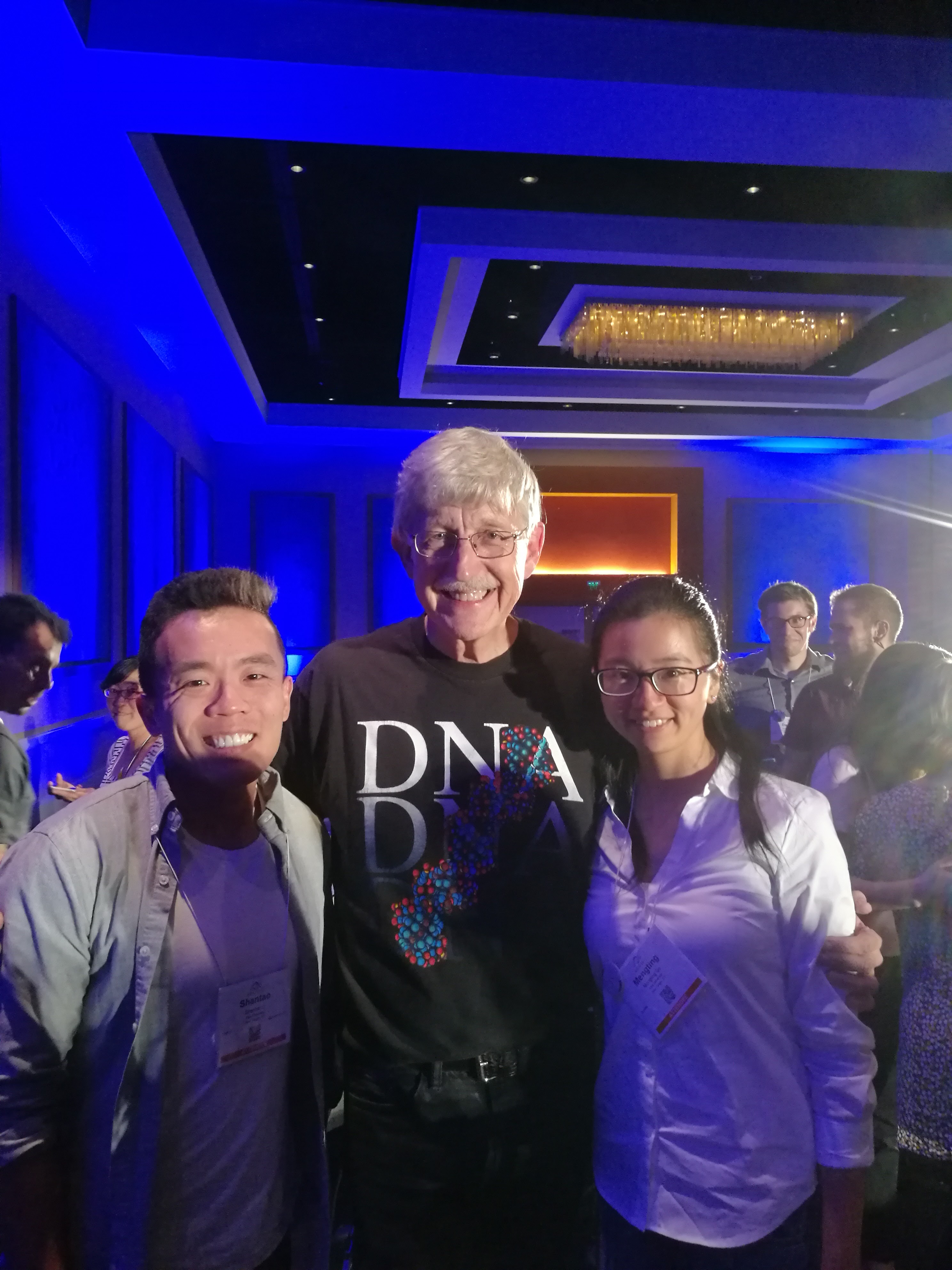 The end
46